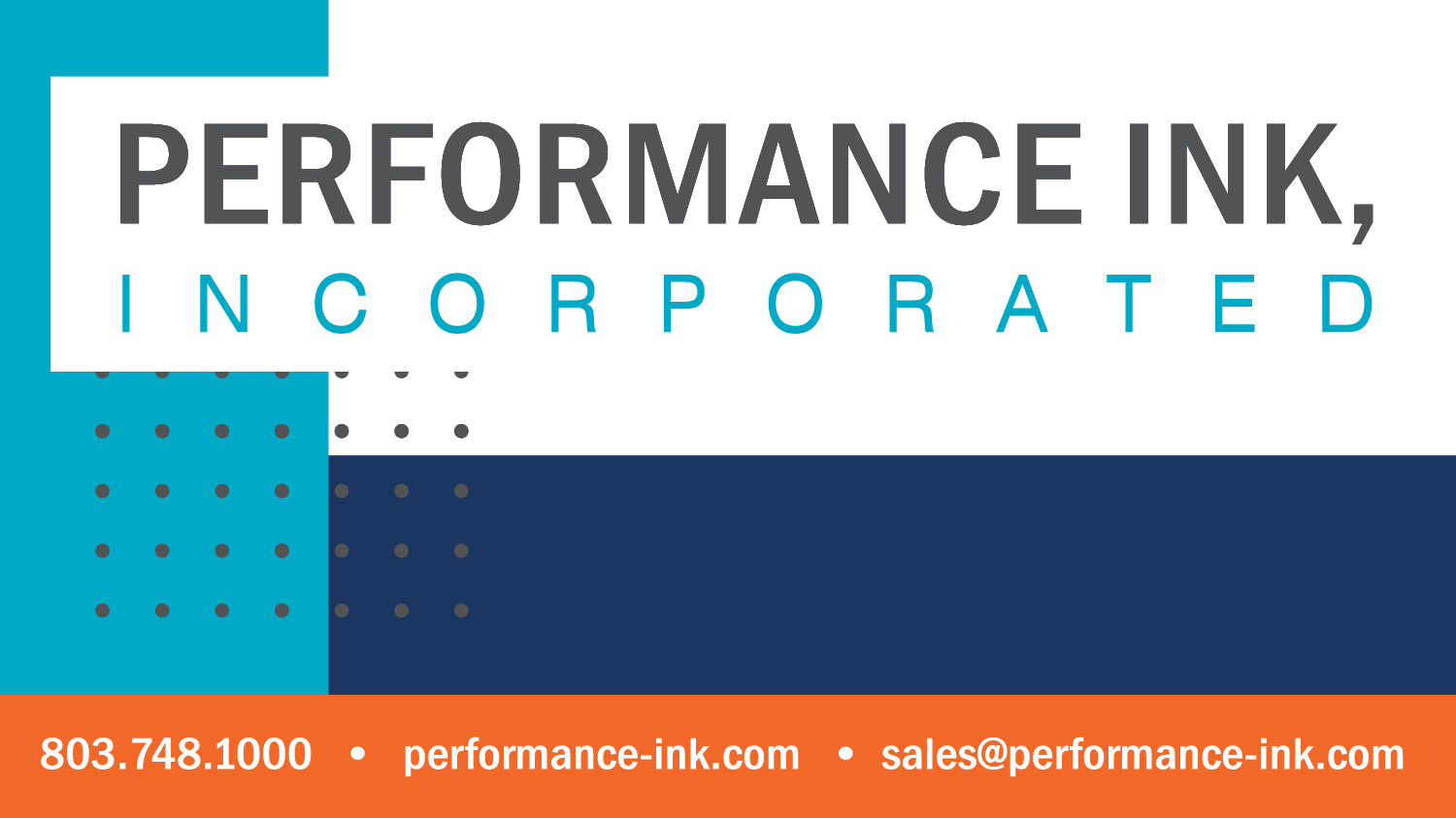 Represented by Eastern States  Associates, Inc.www.easternstates.com
sales@easternstates.com
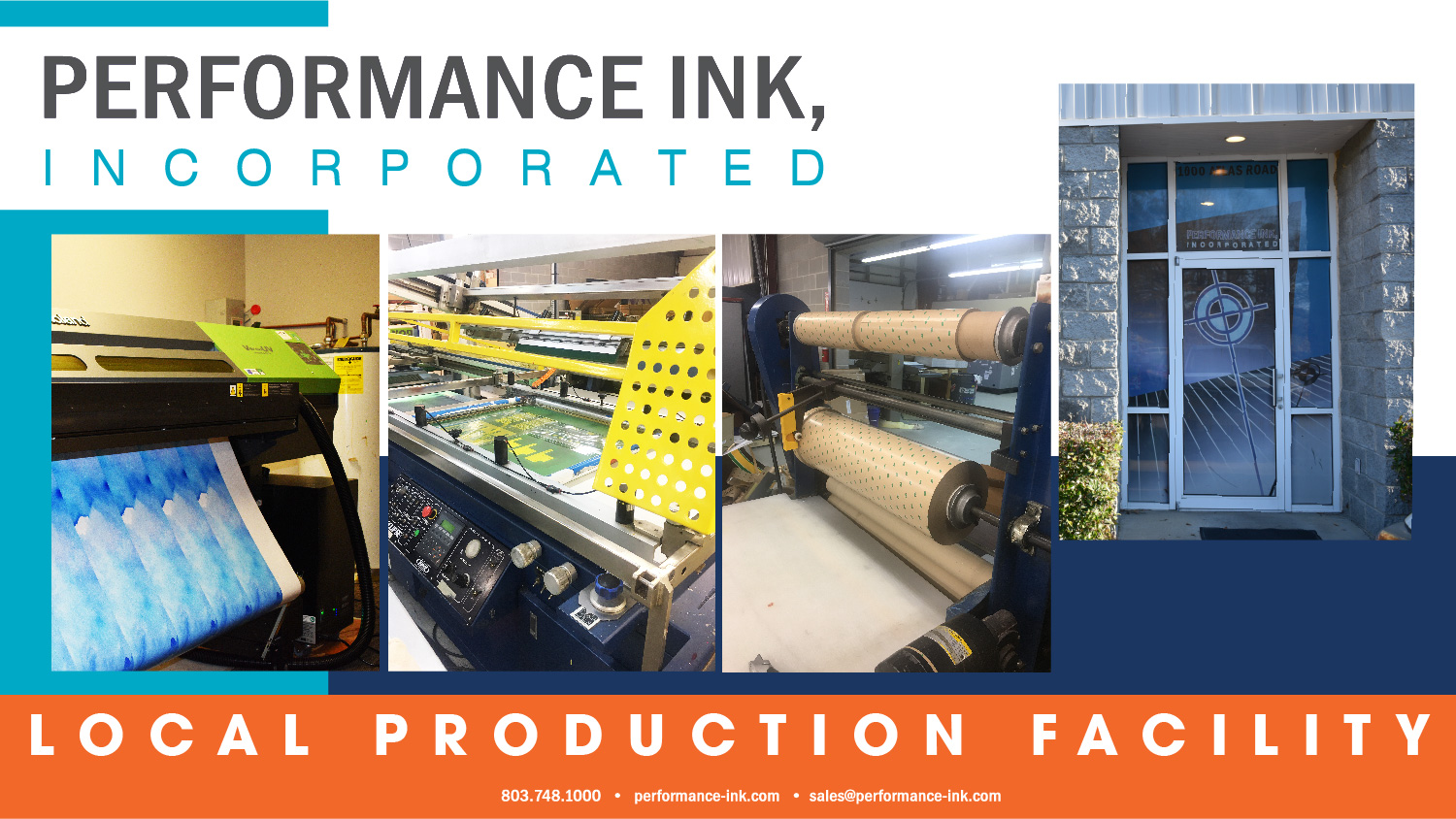 Columbia, SC
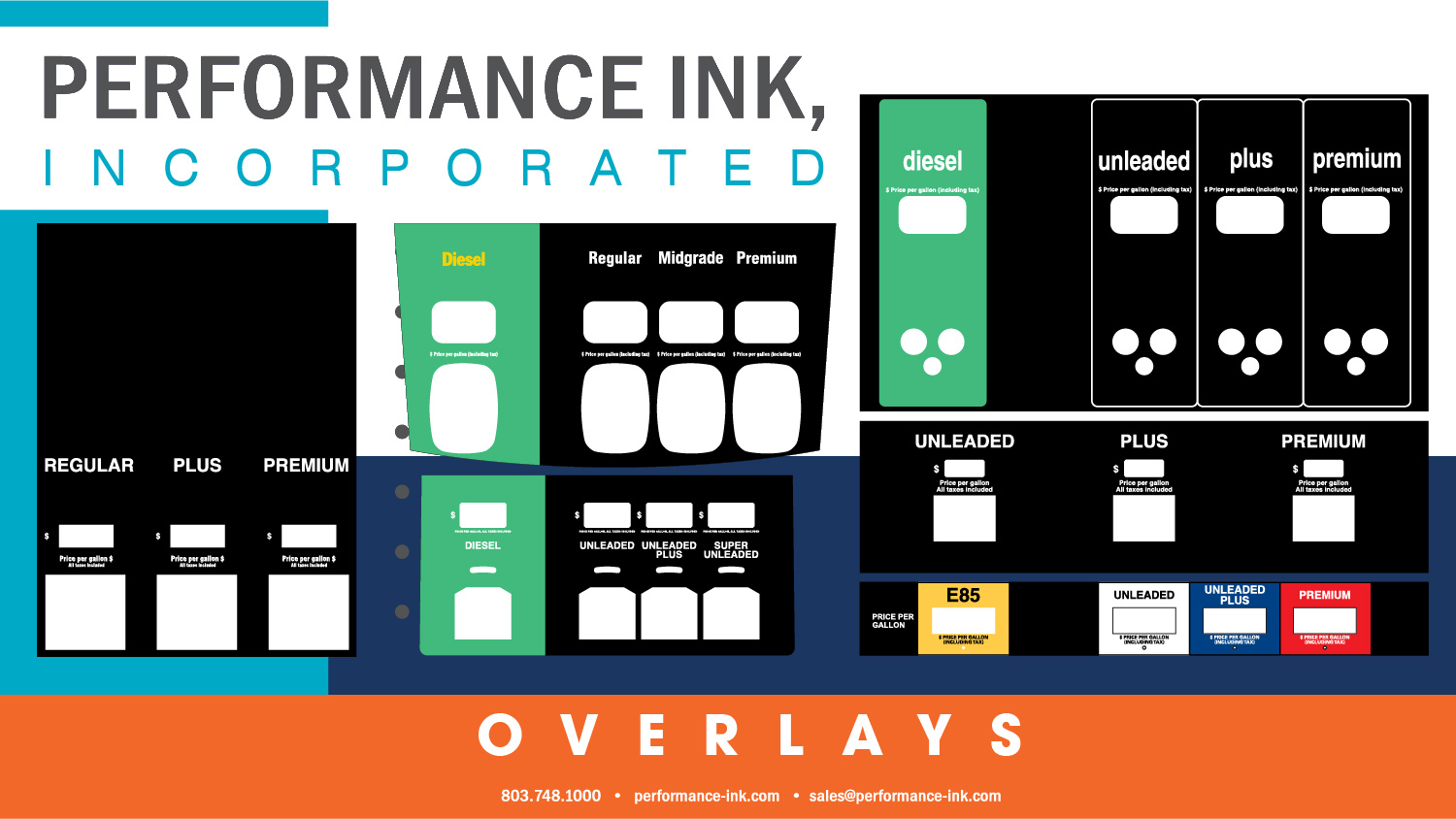 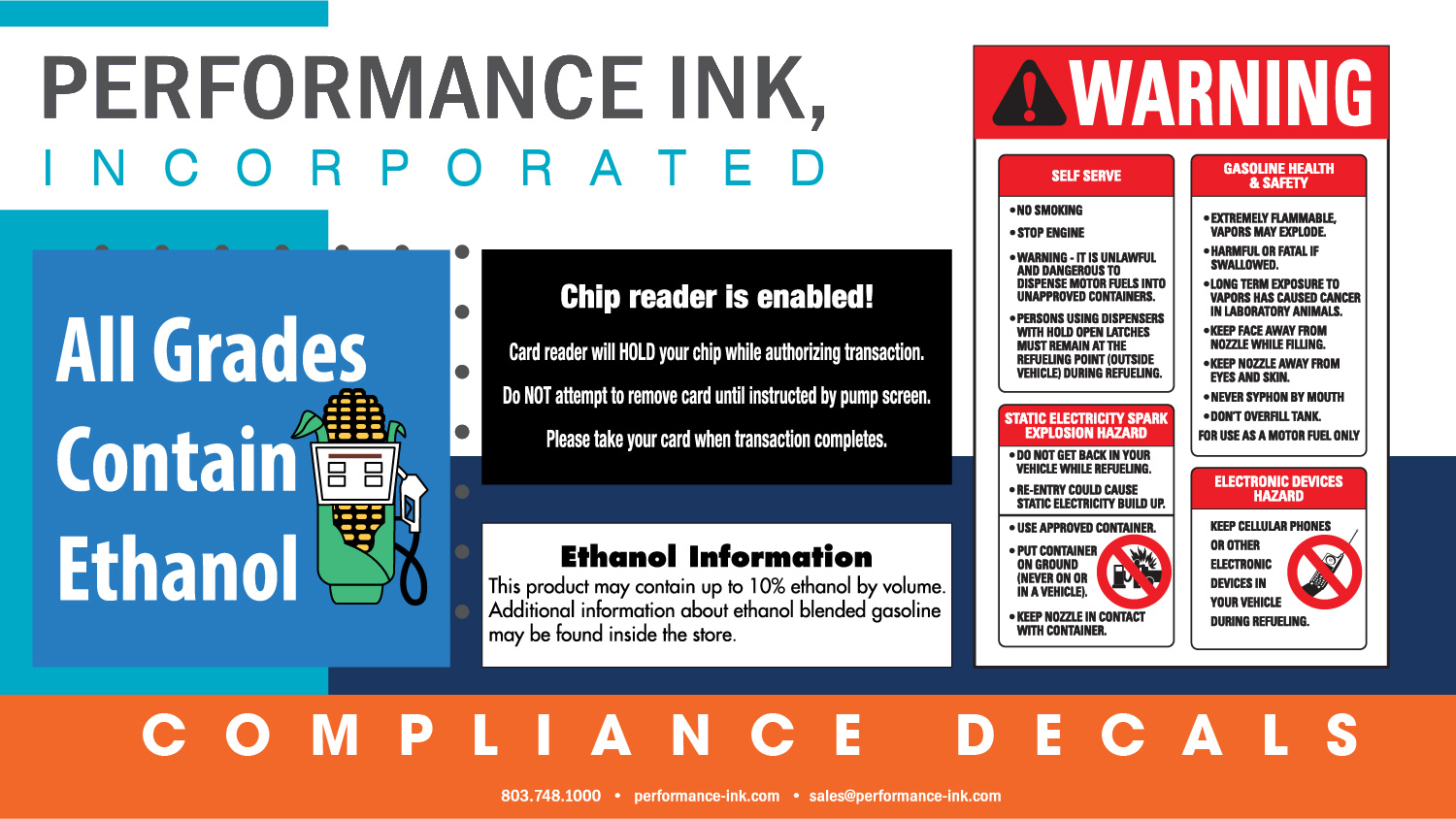 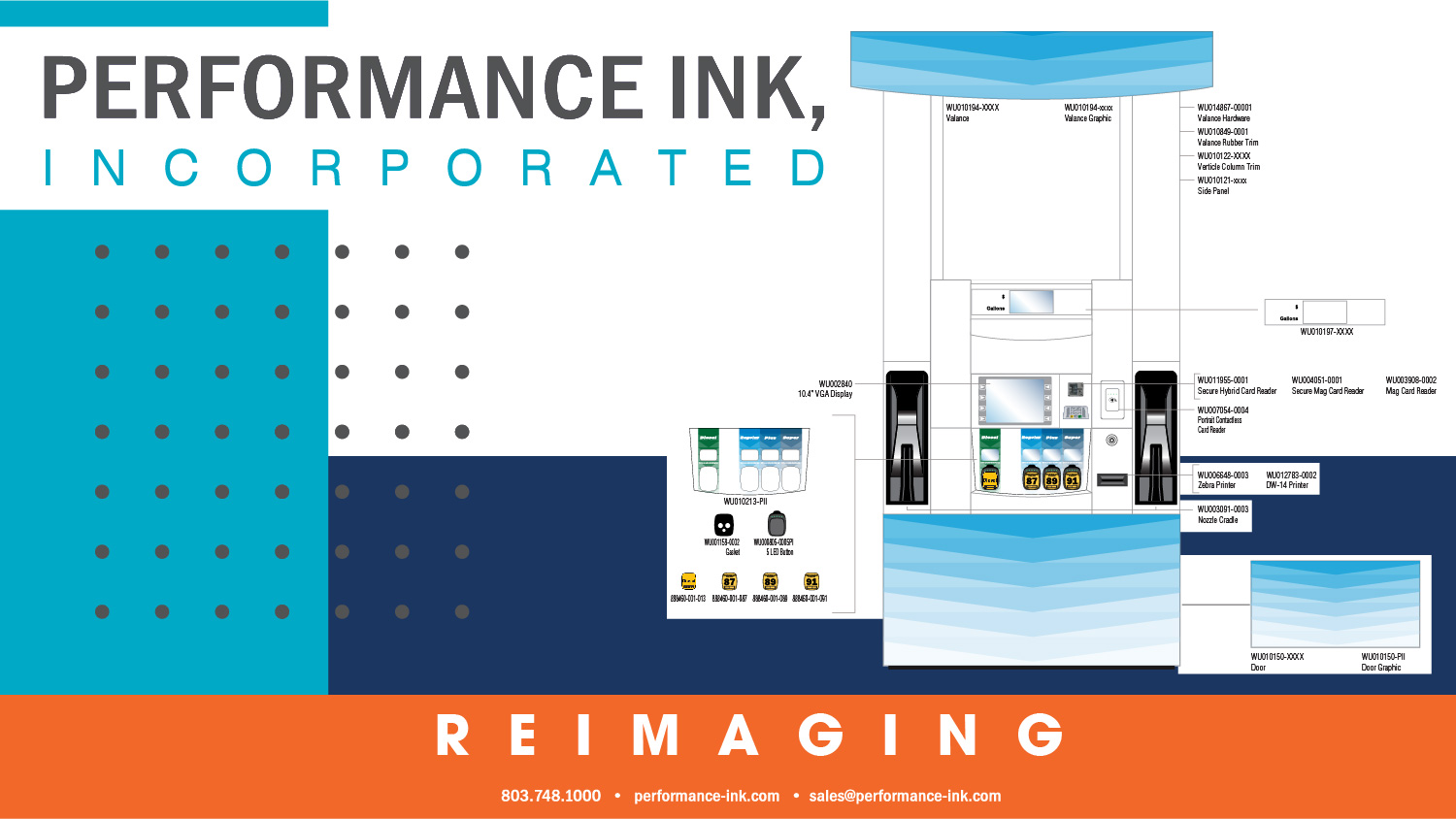 Wayne or Gilbarco
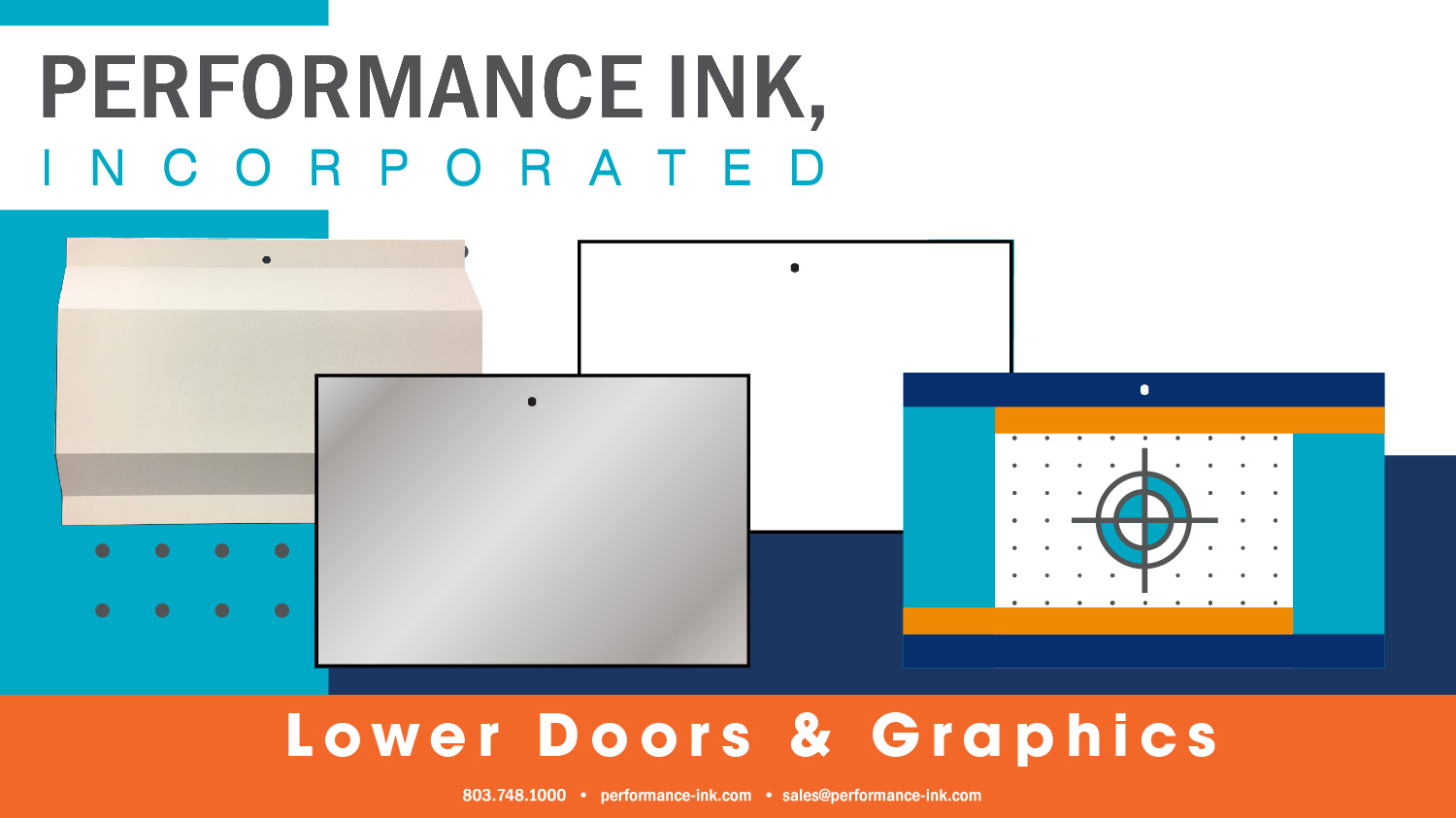 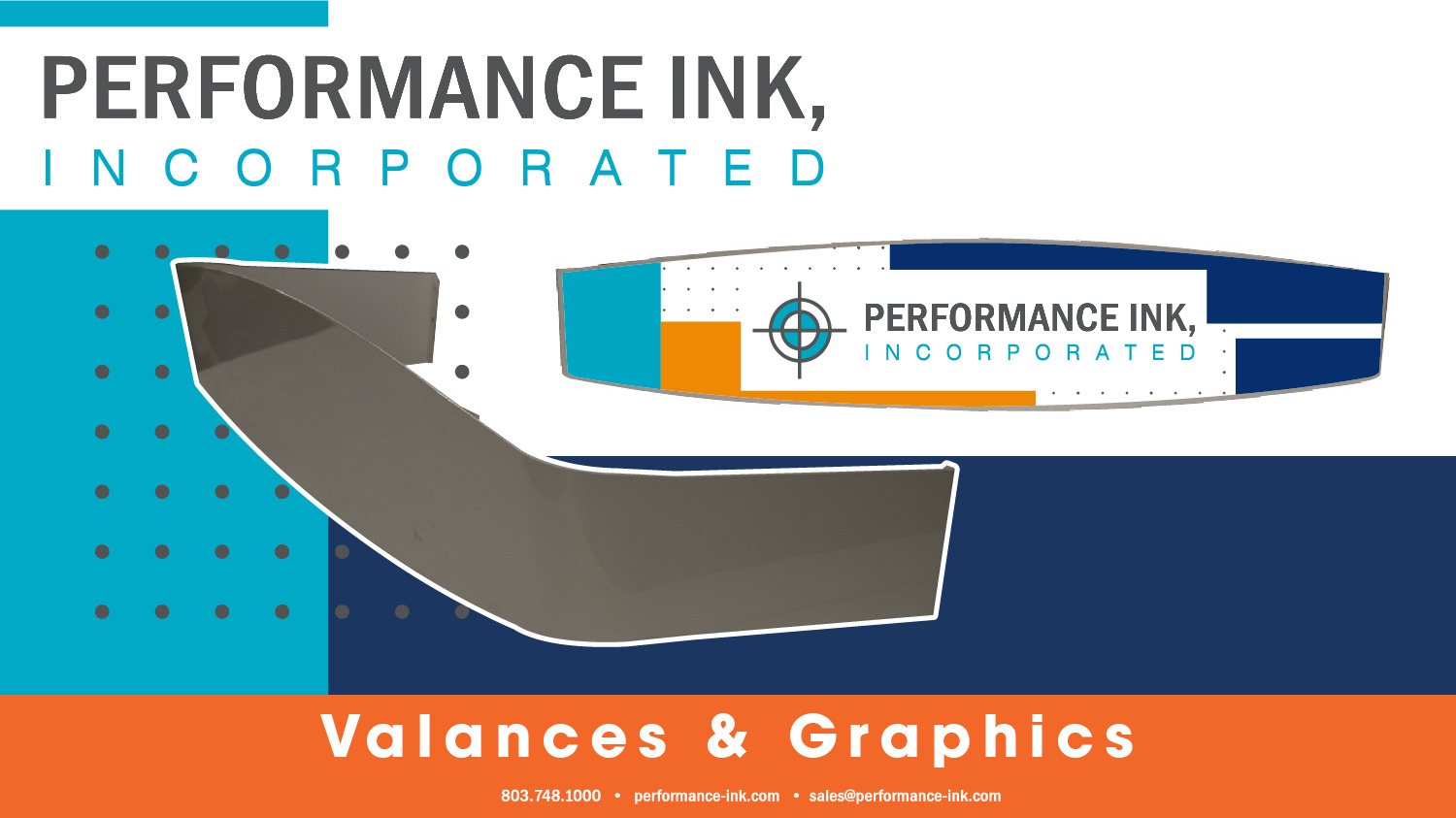 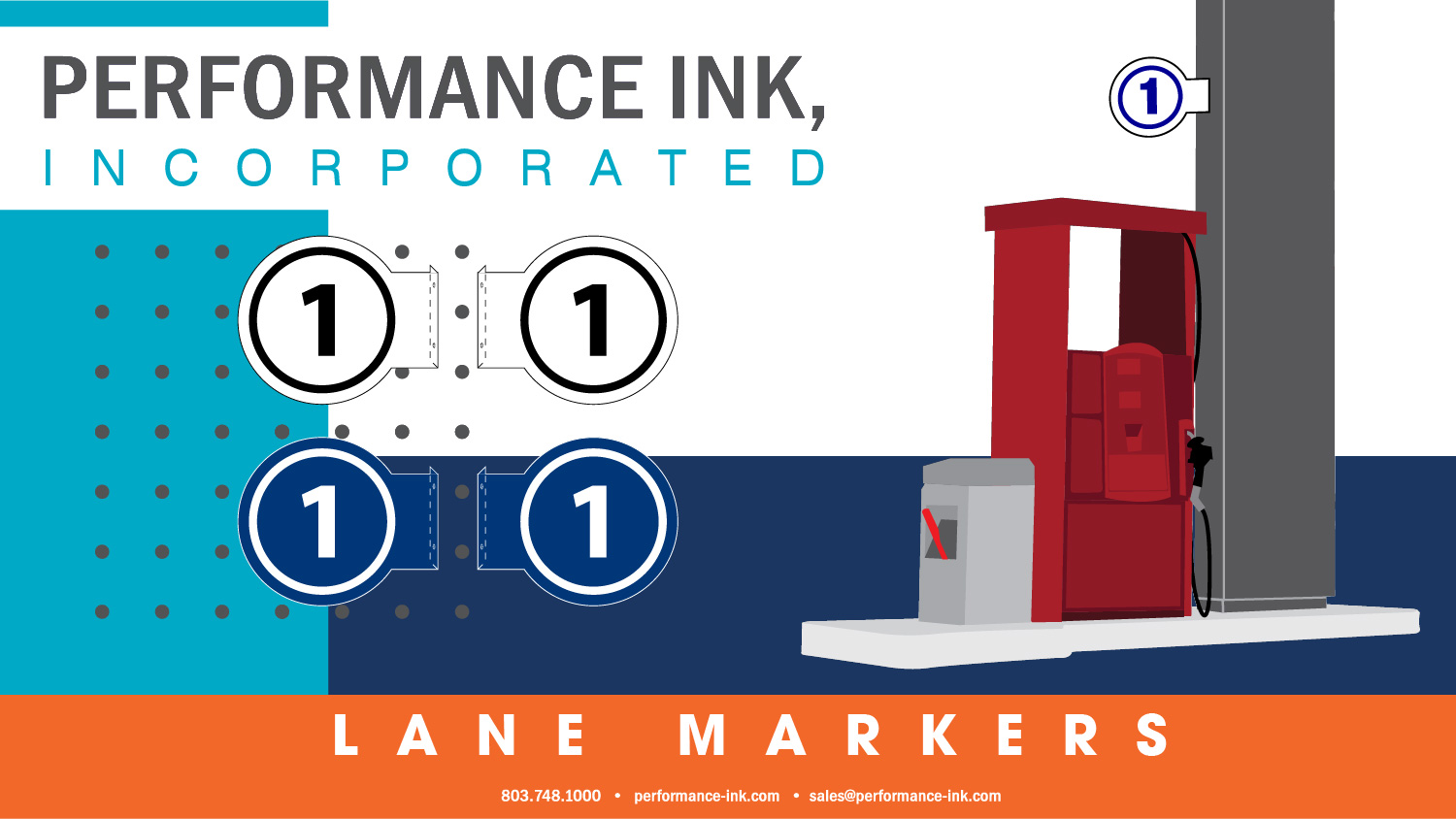 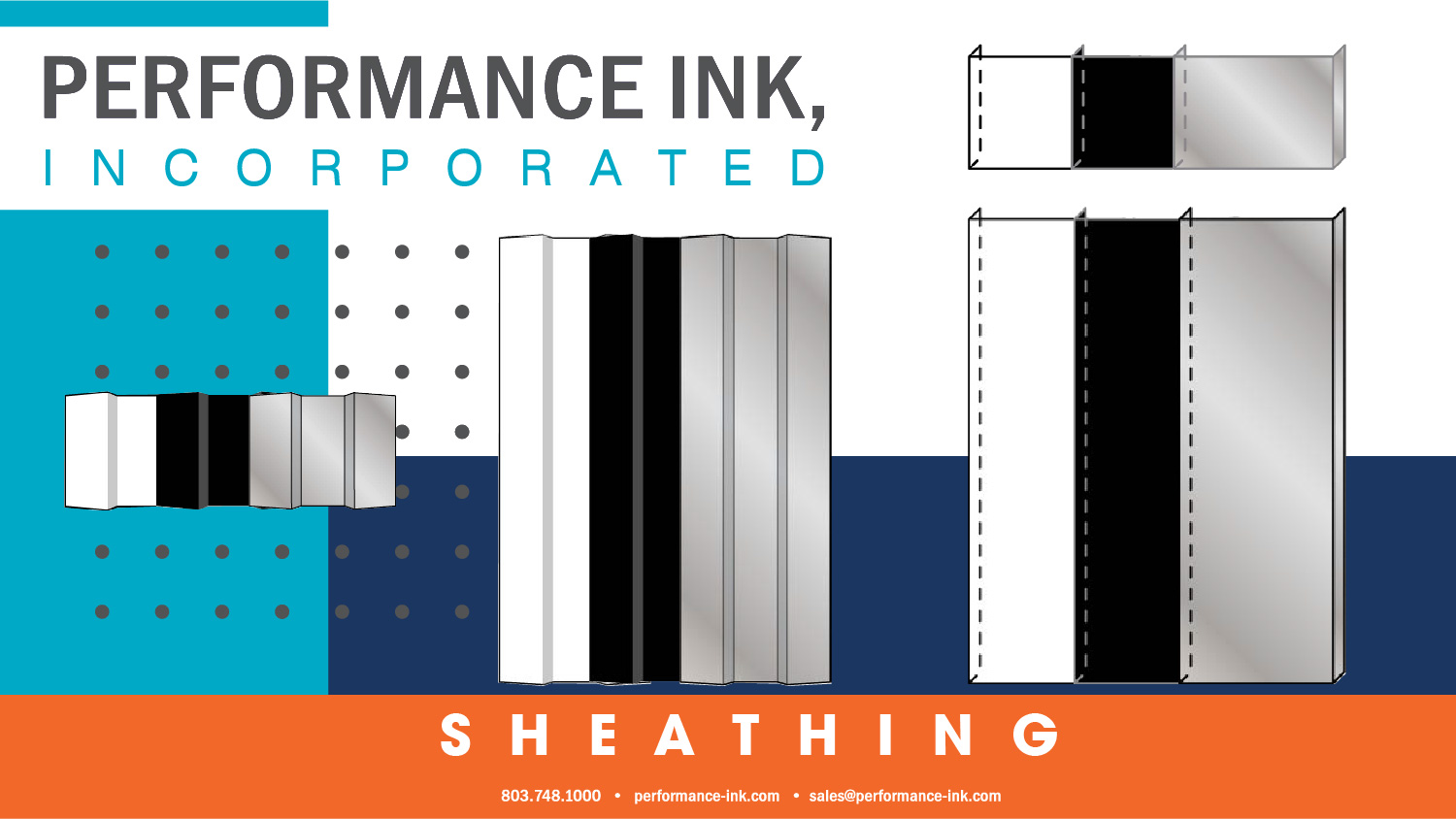 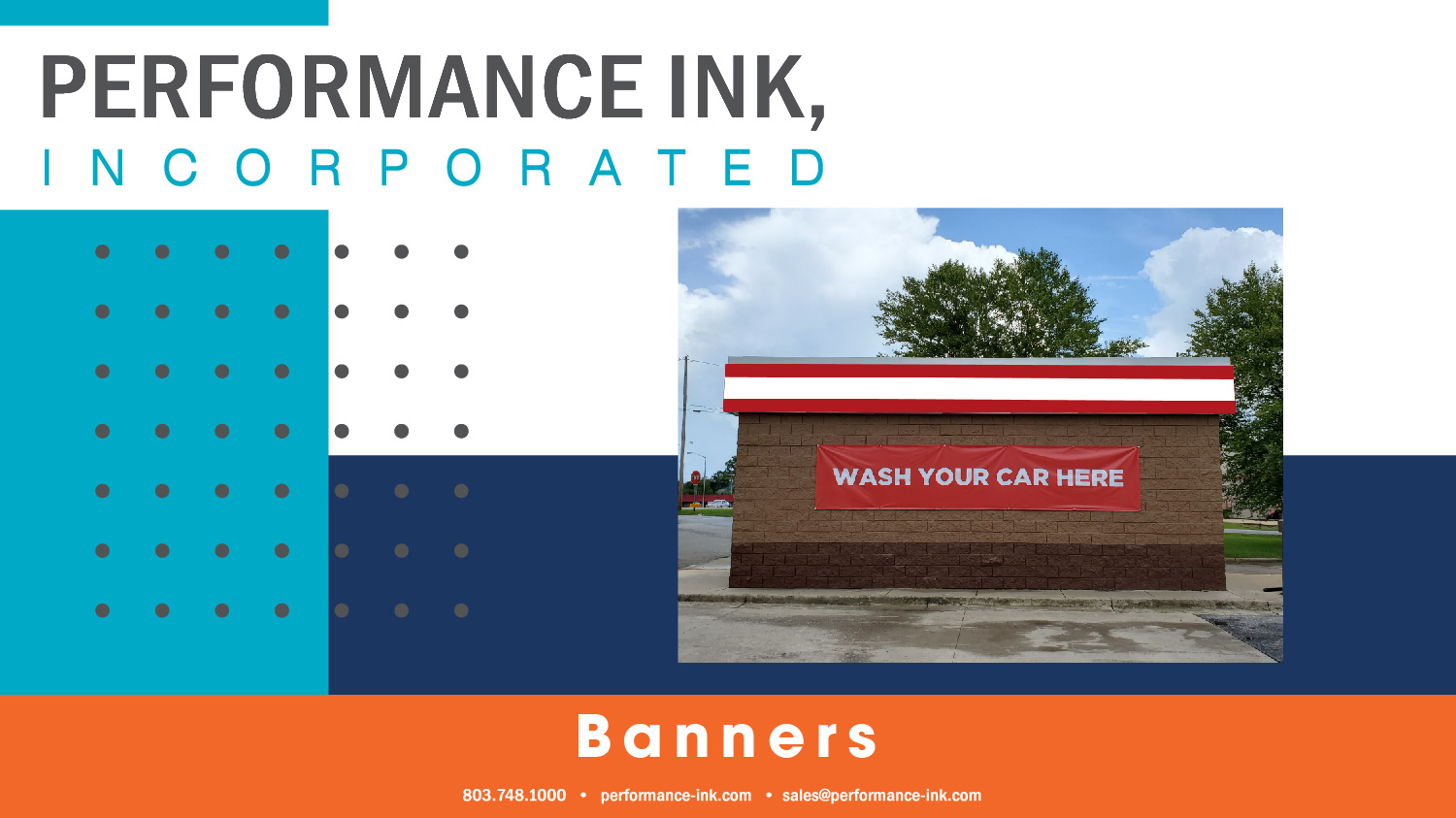 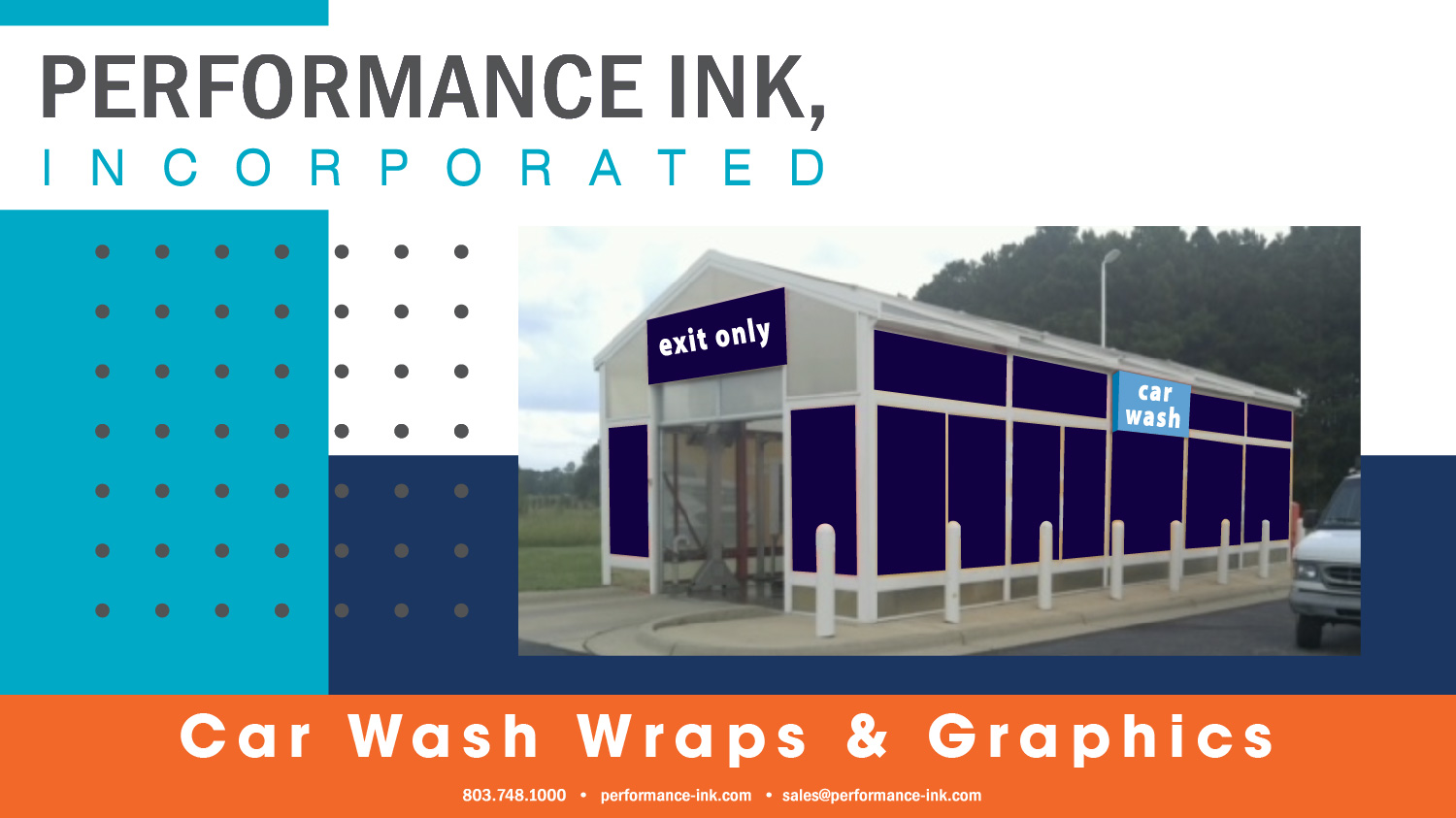 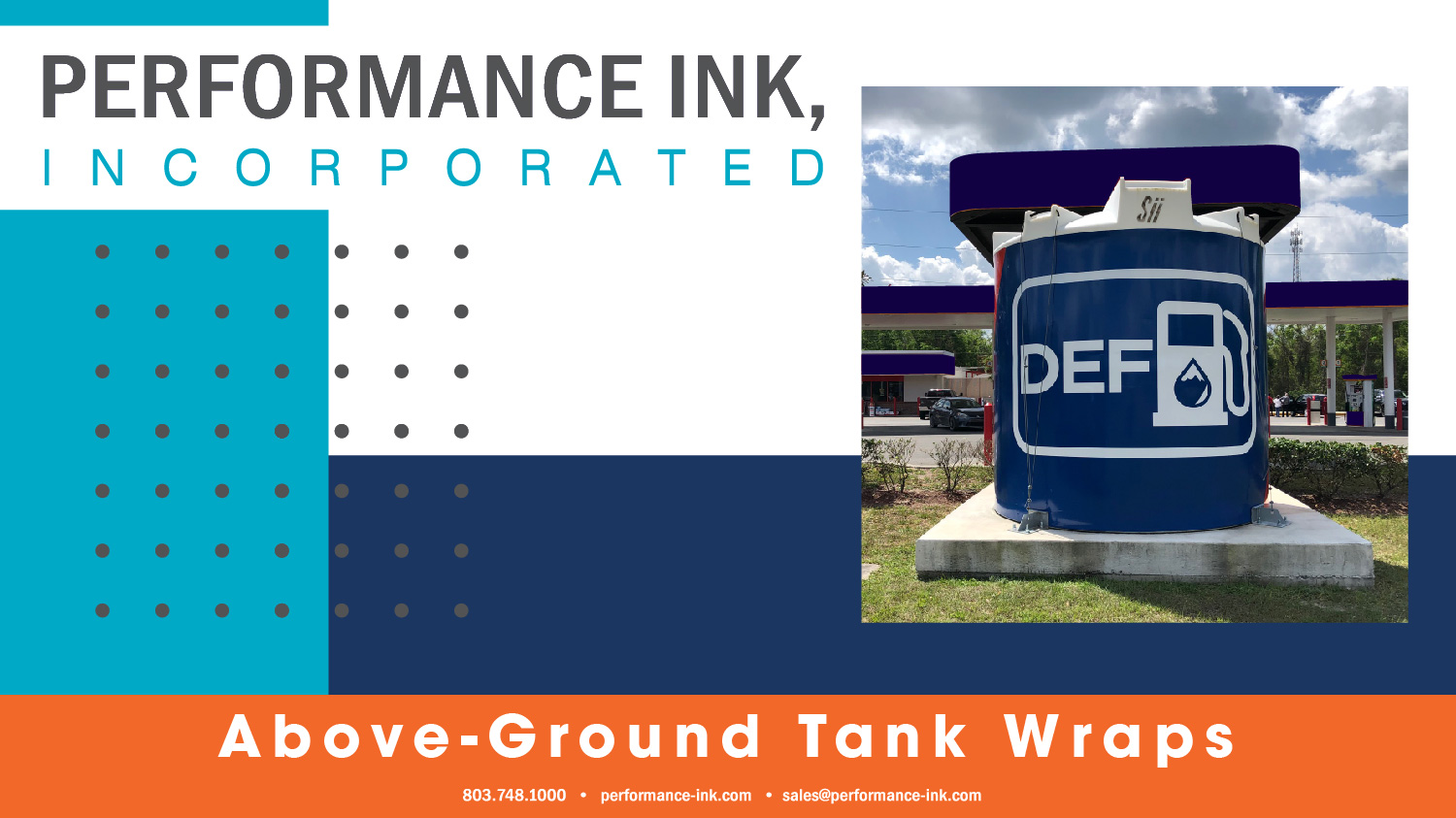 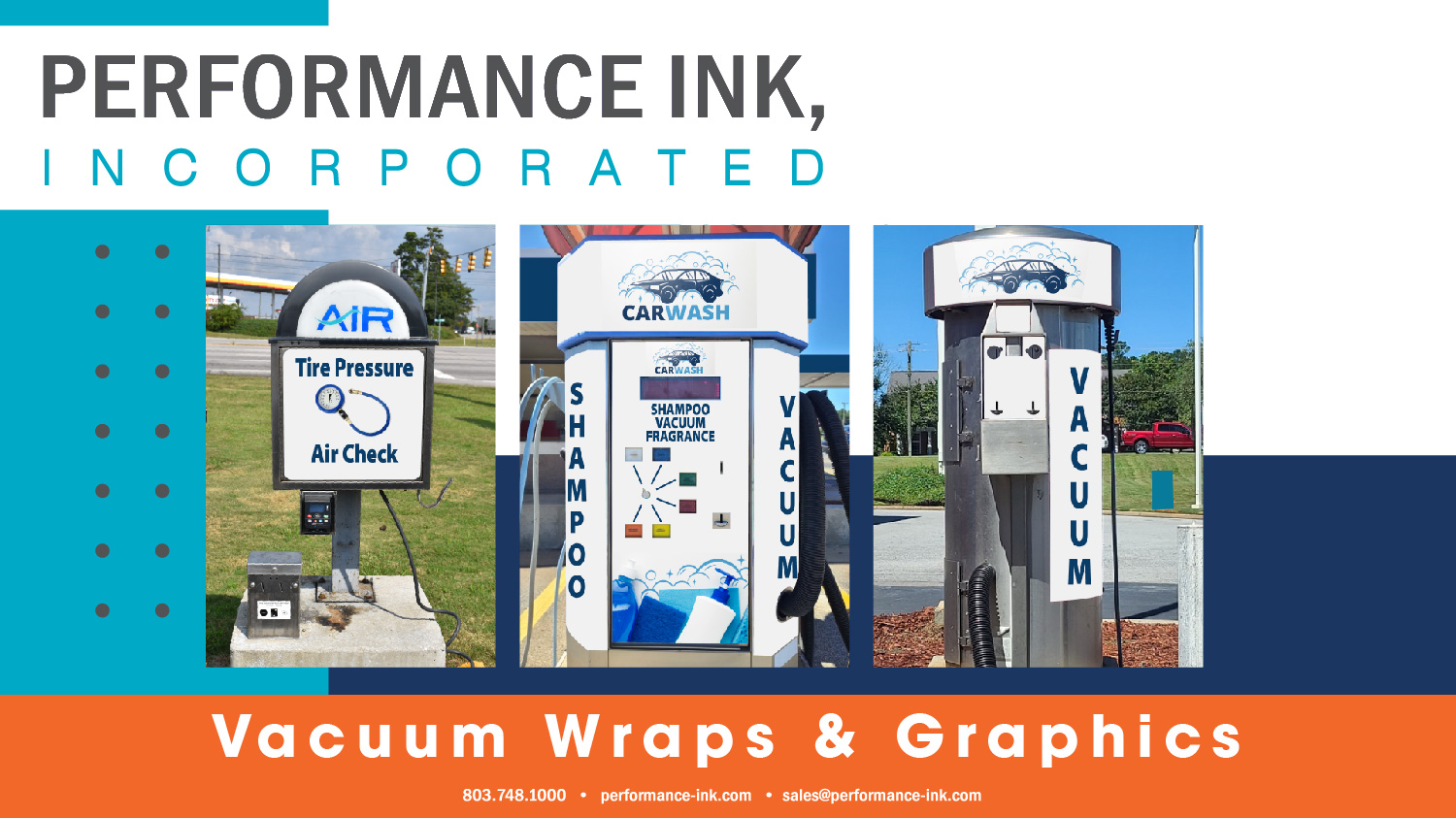 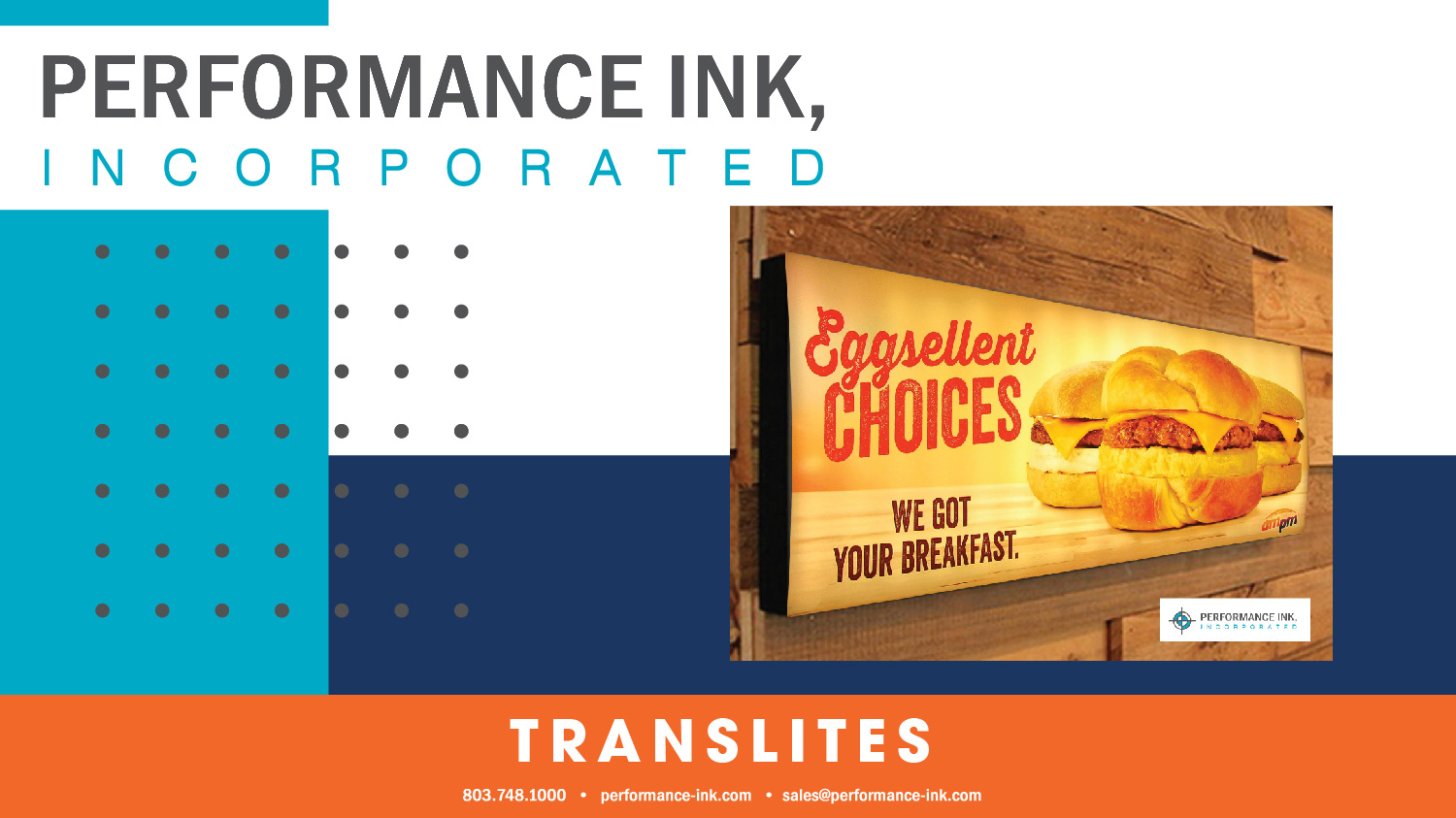 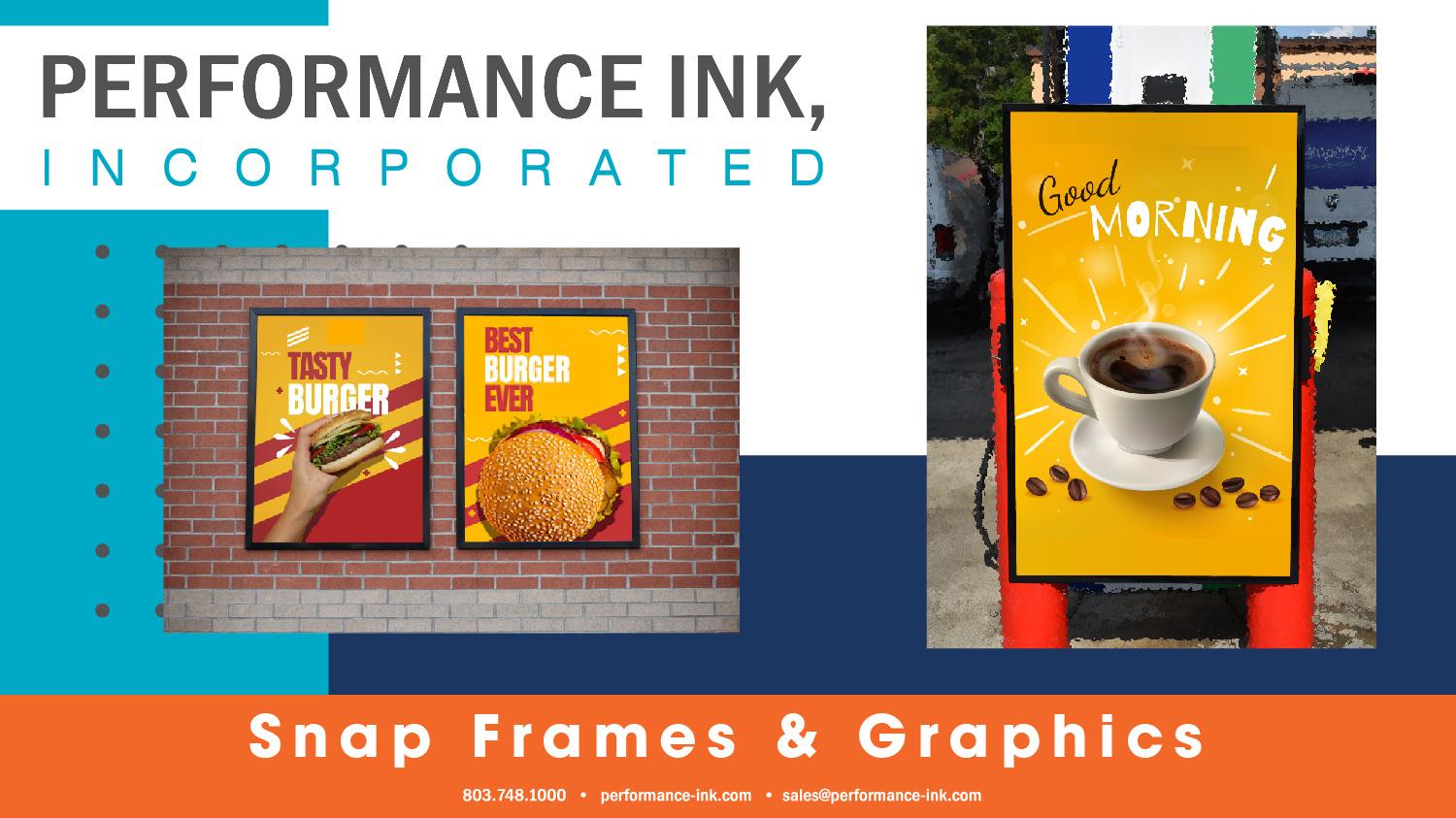 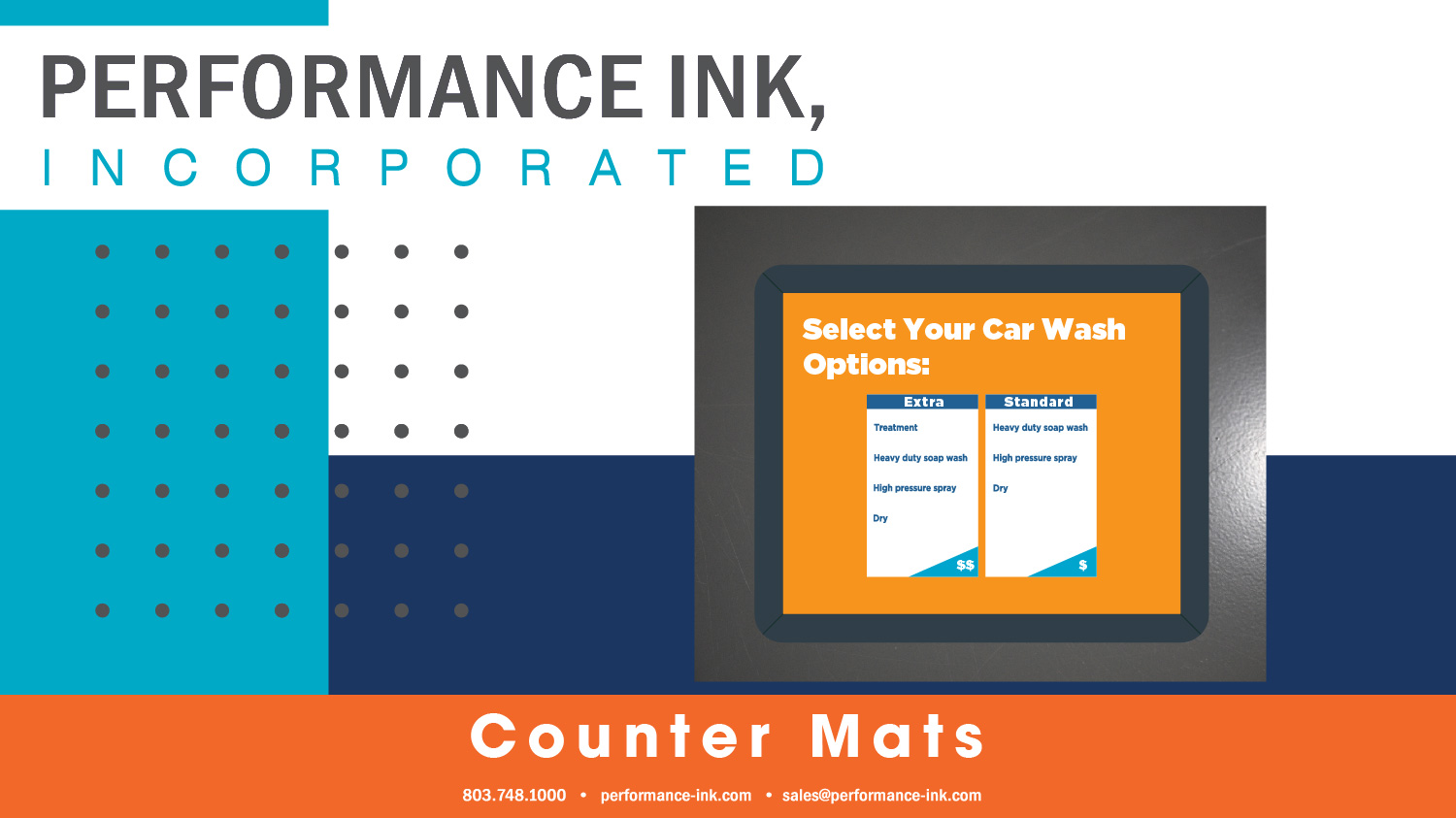 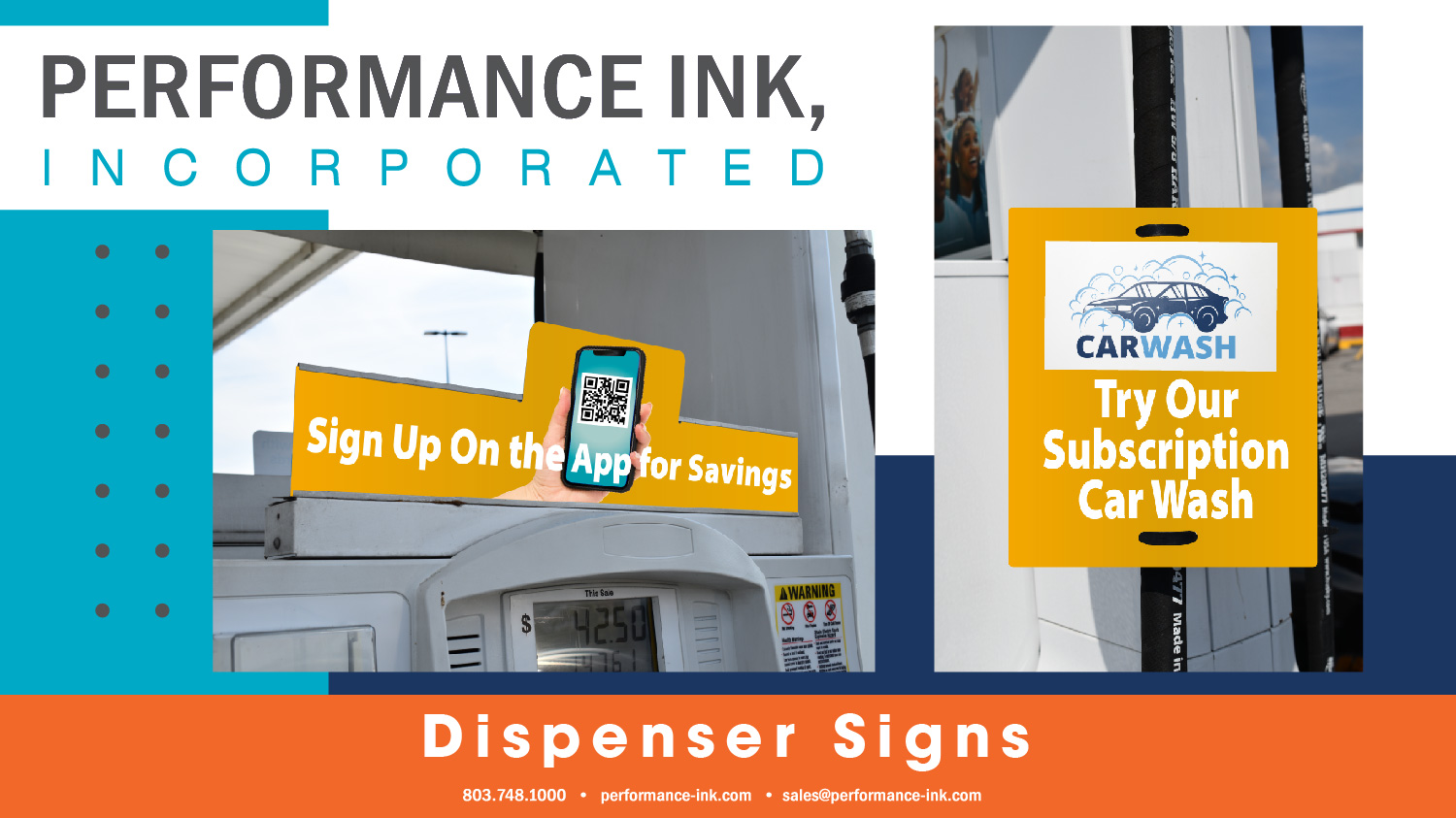 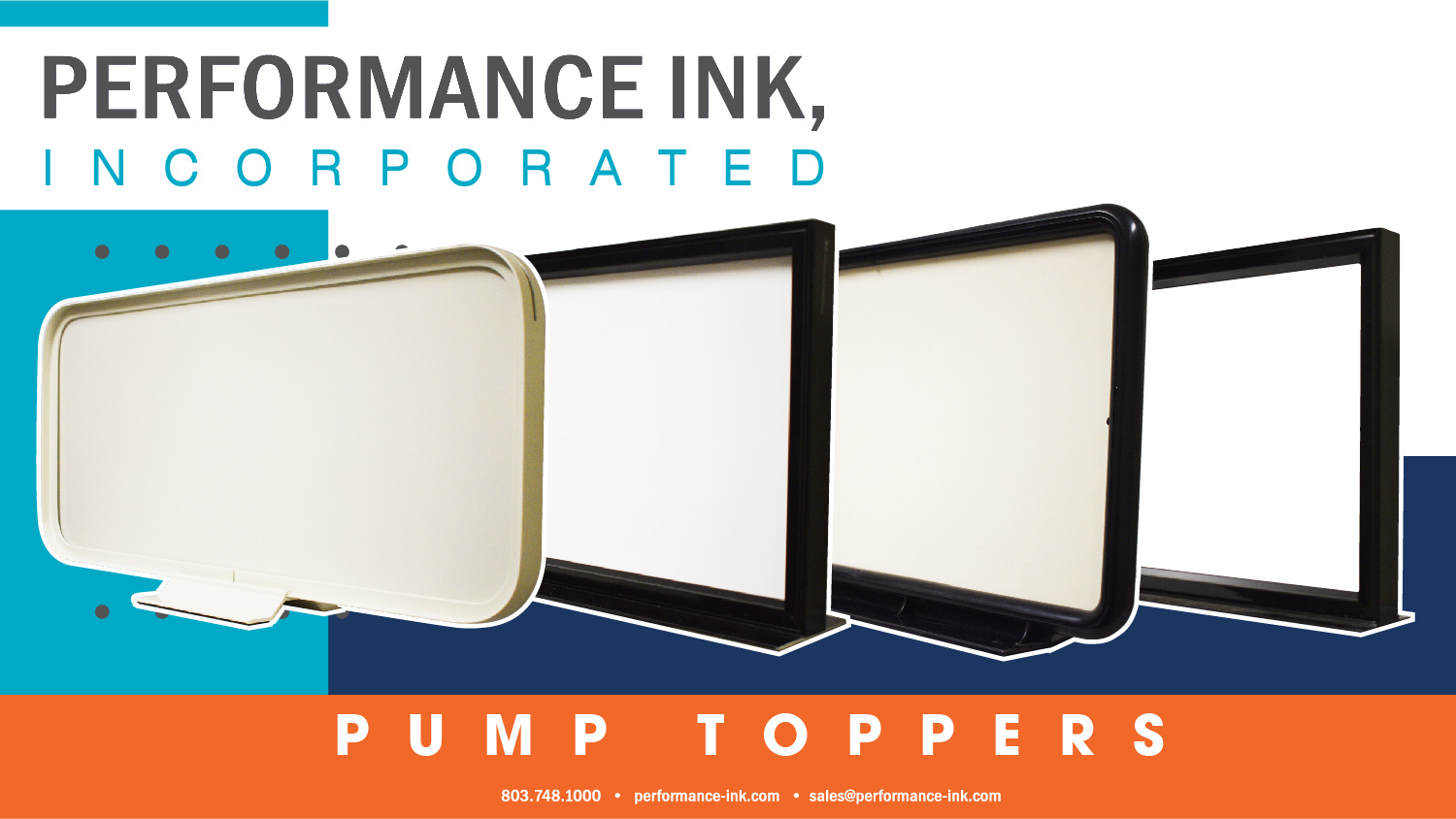 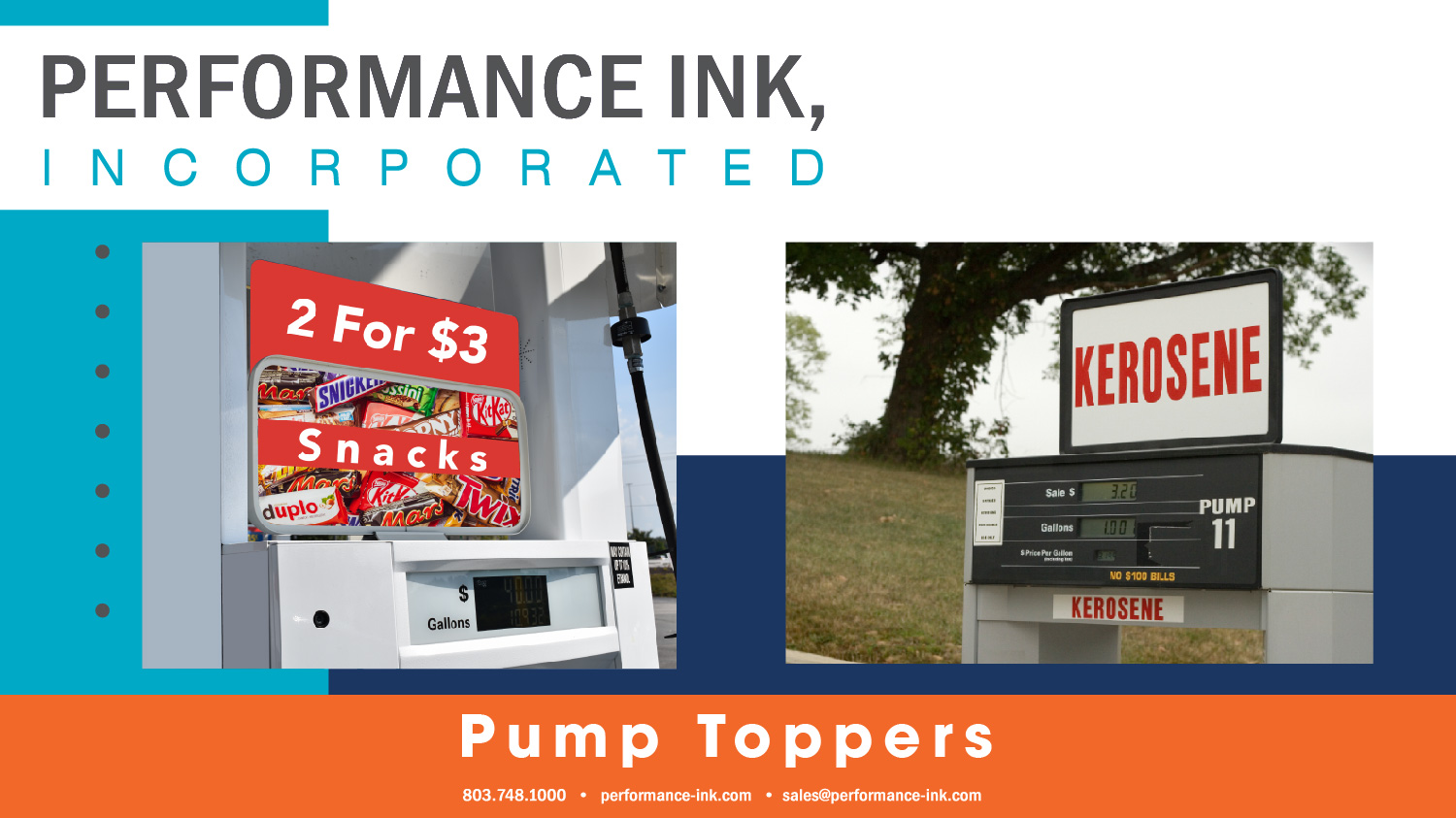 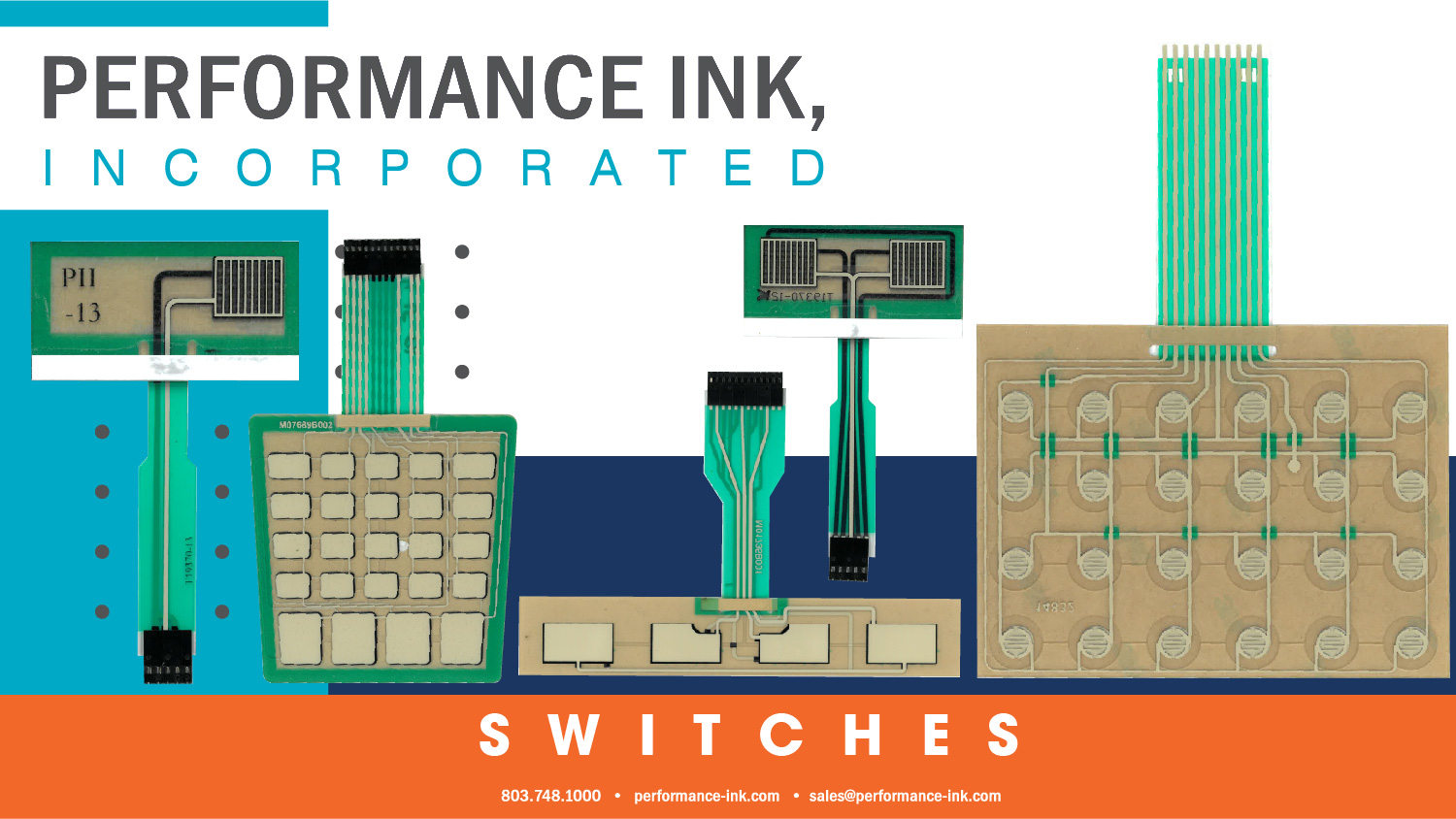 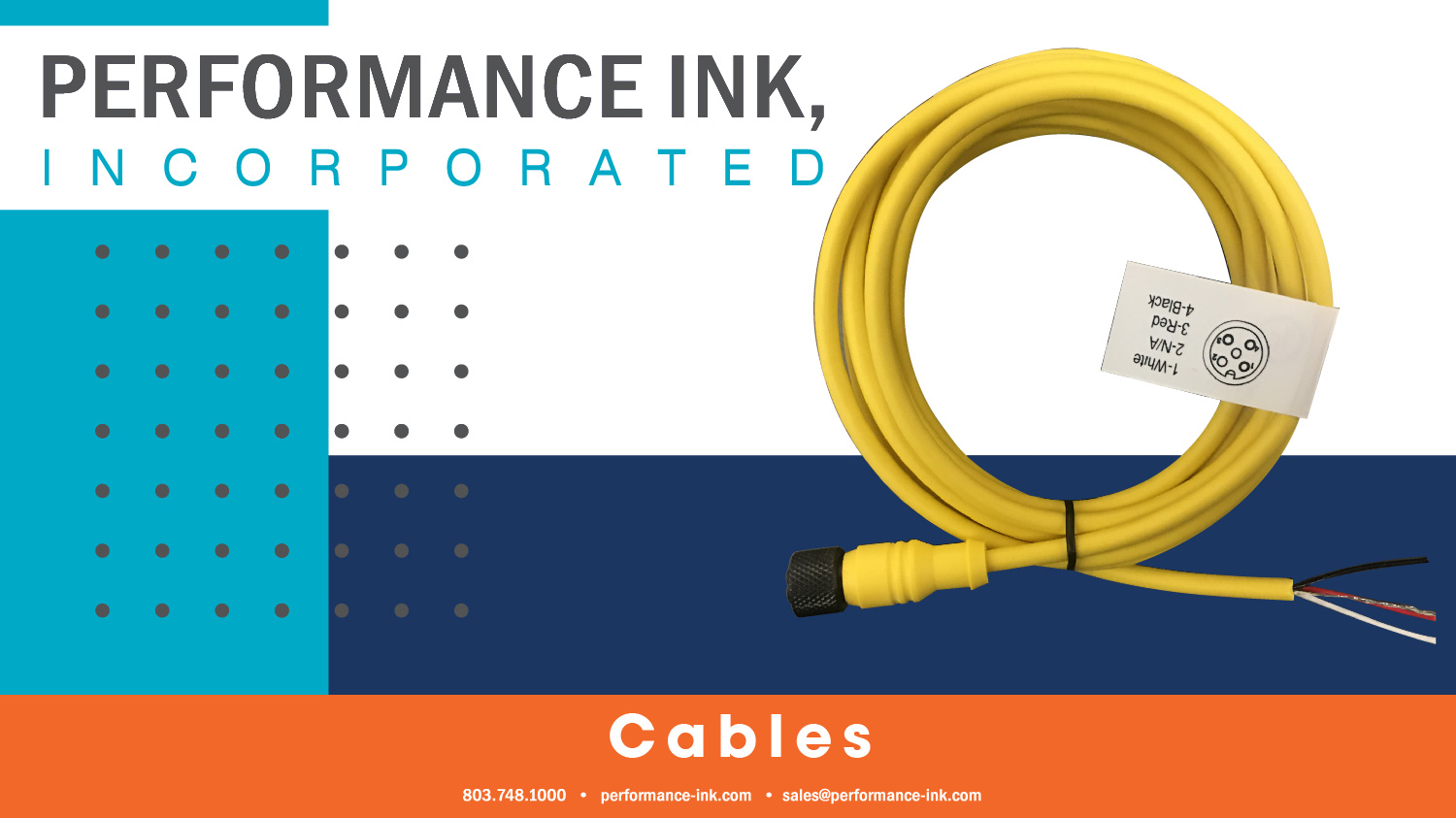 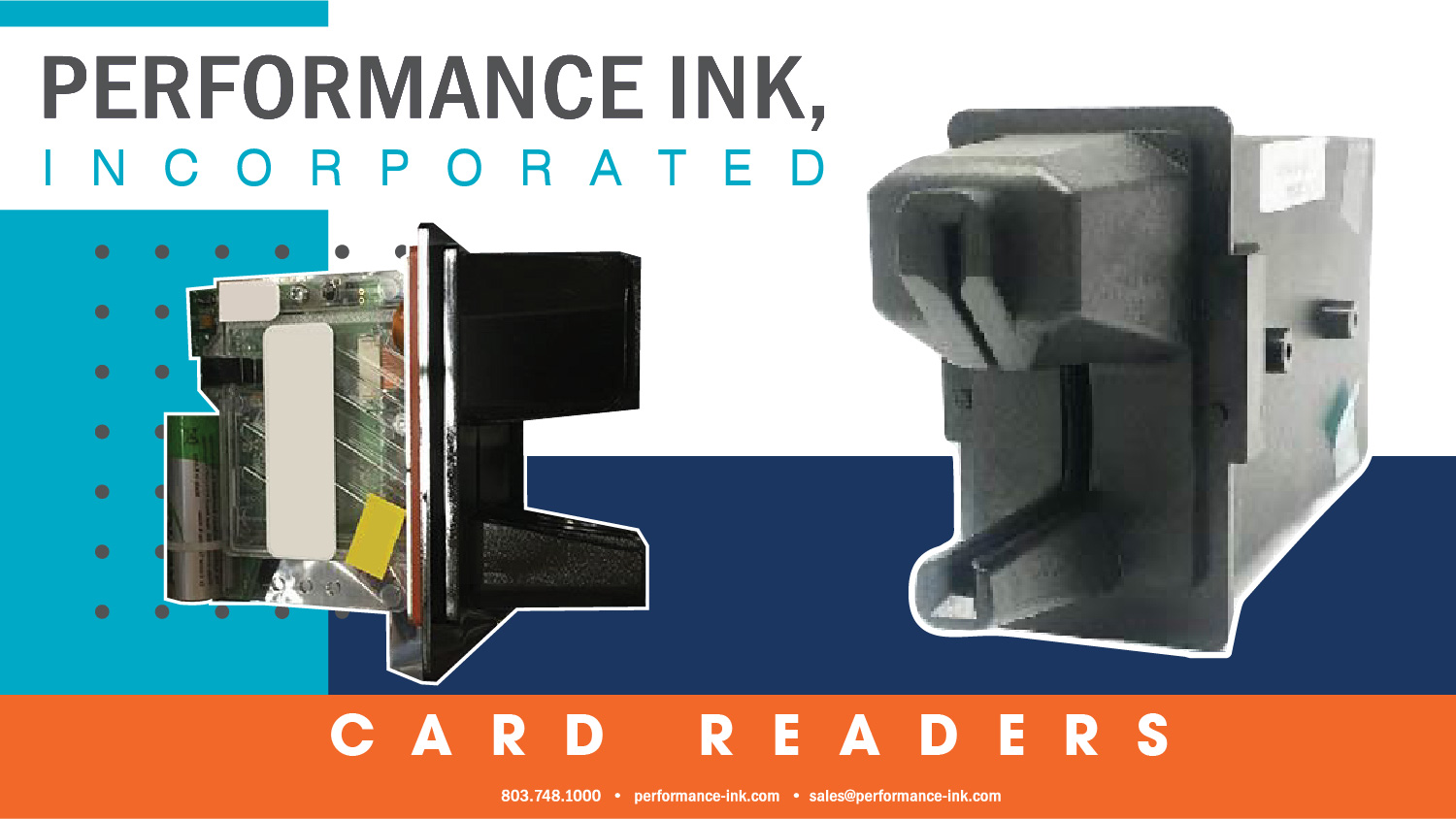 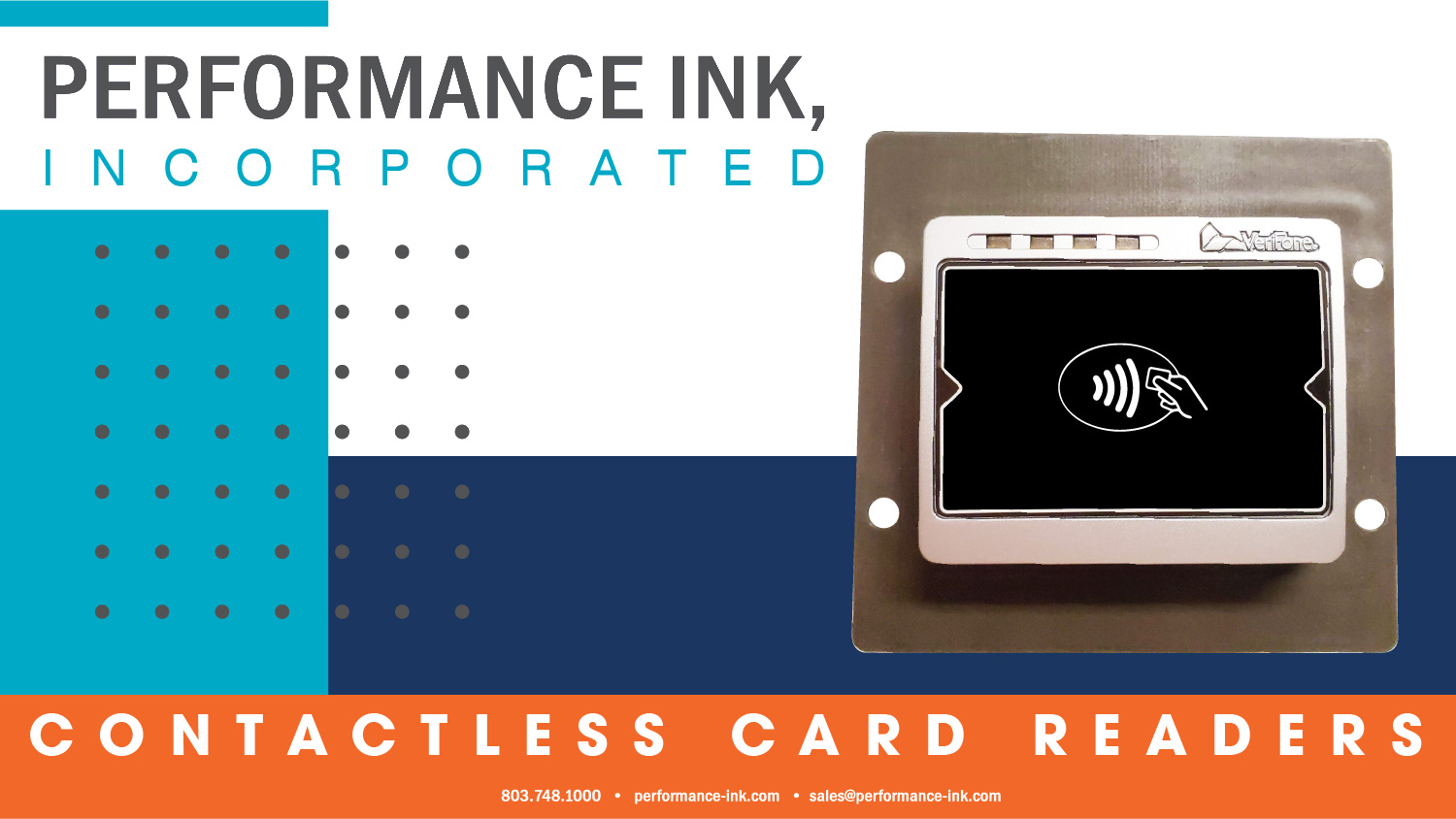 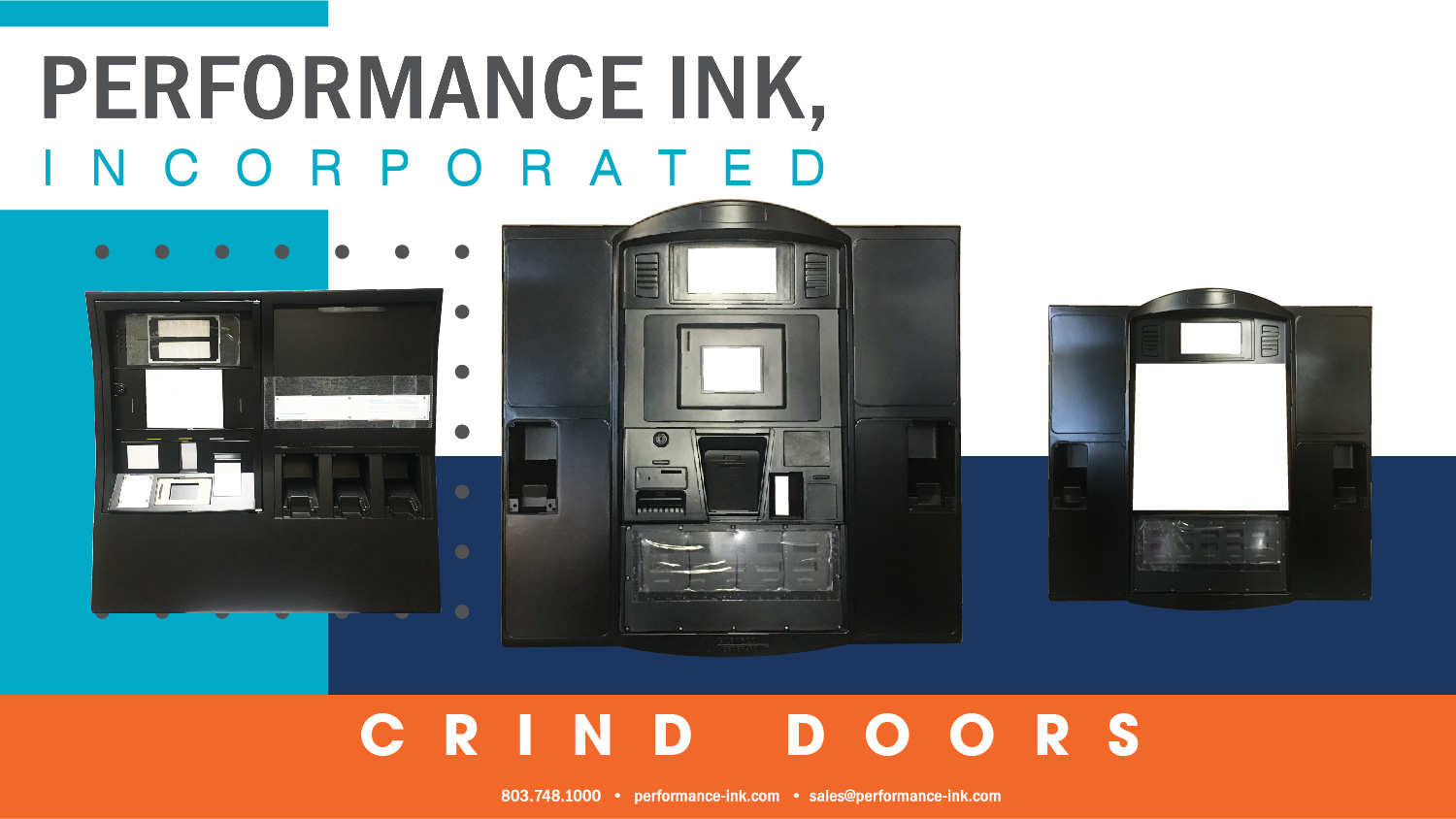 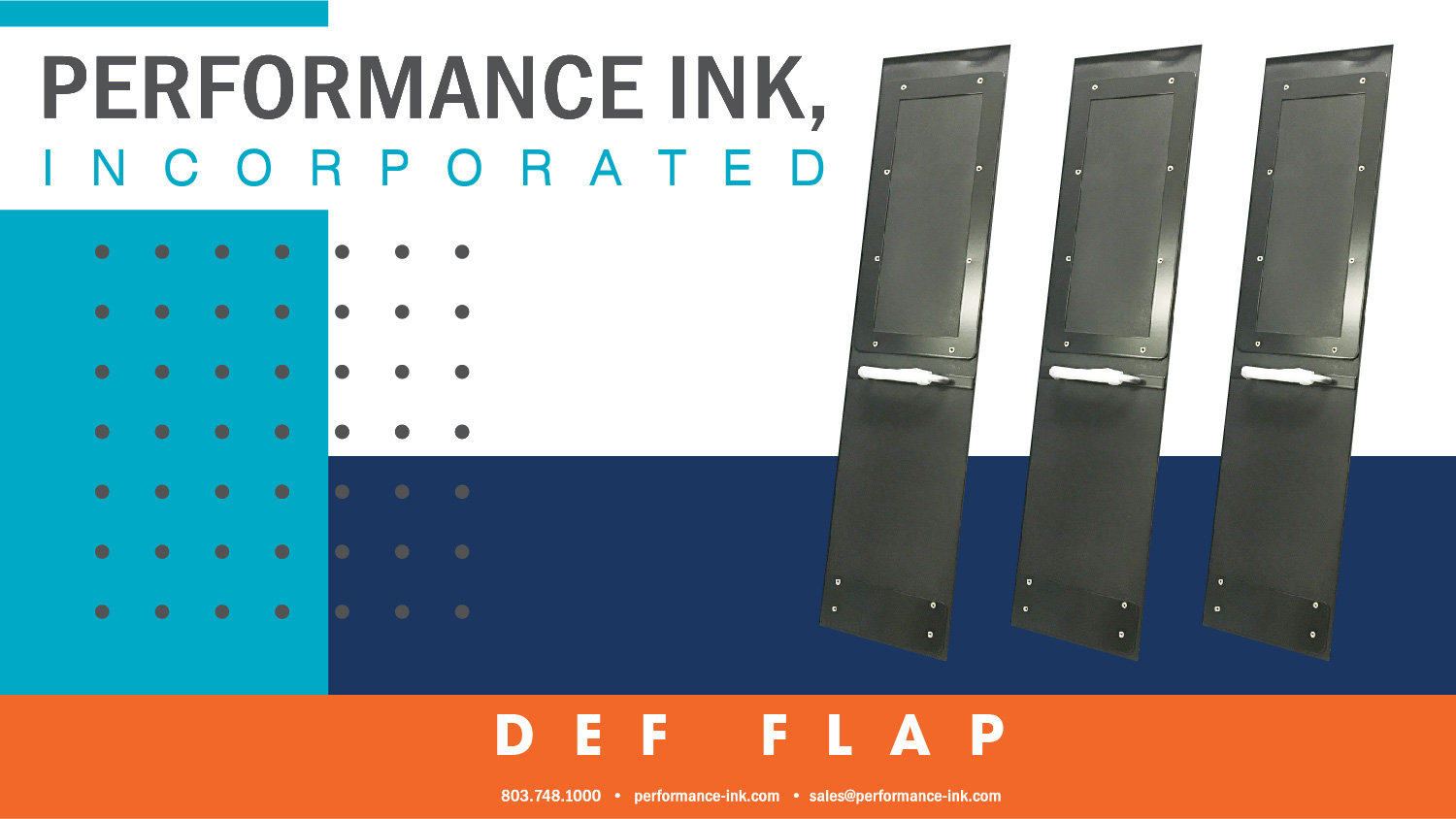 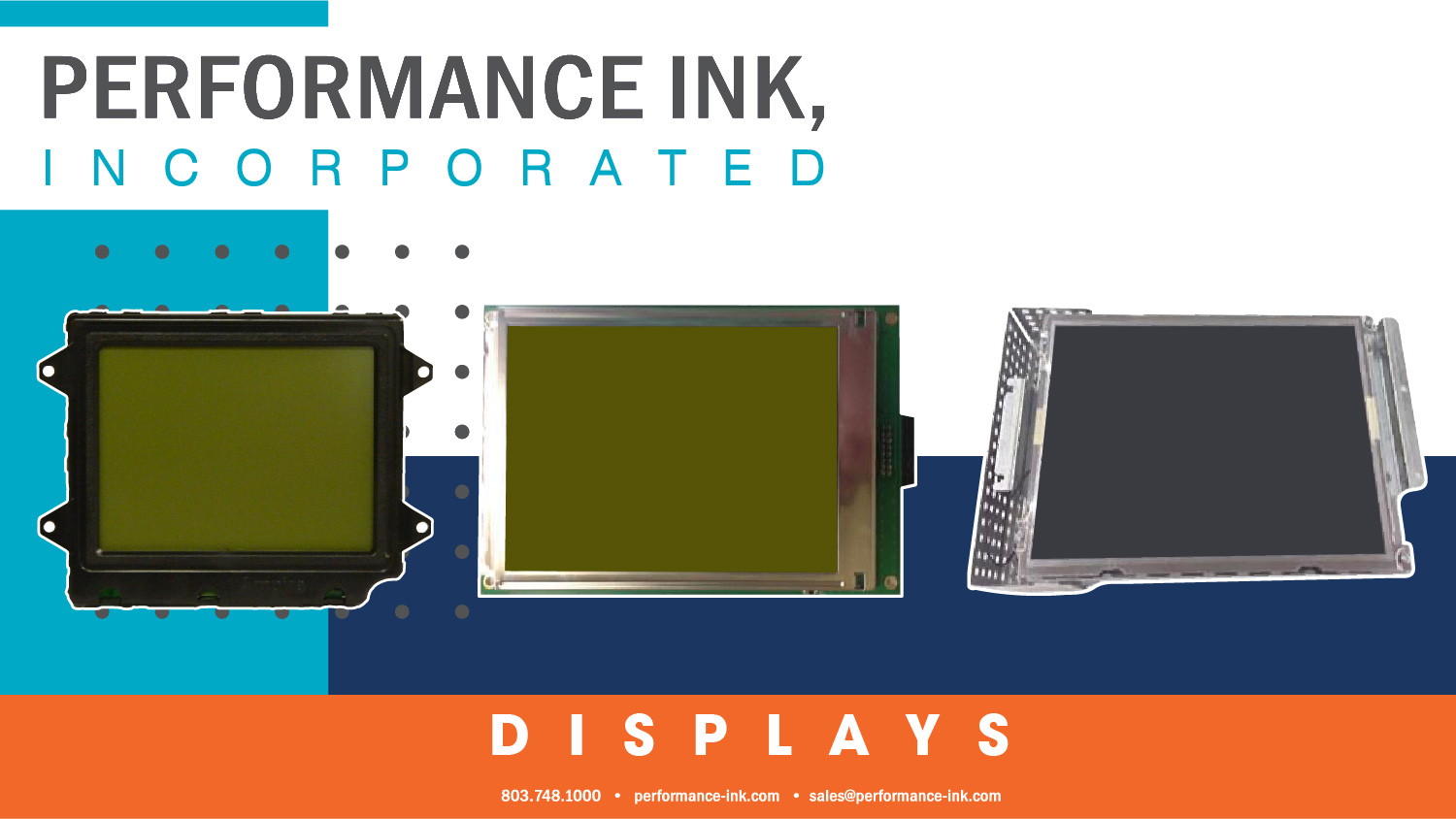 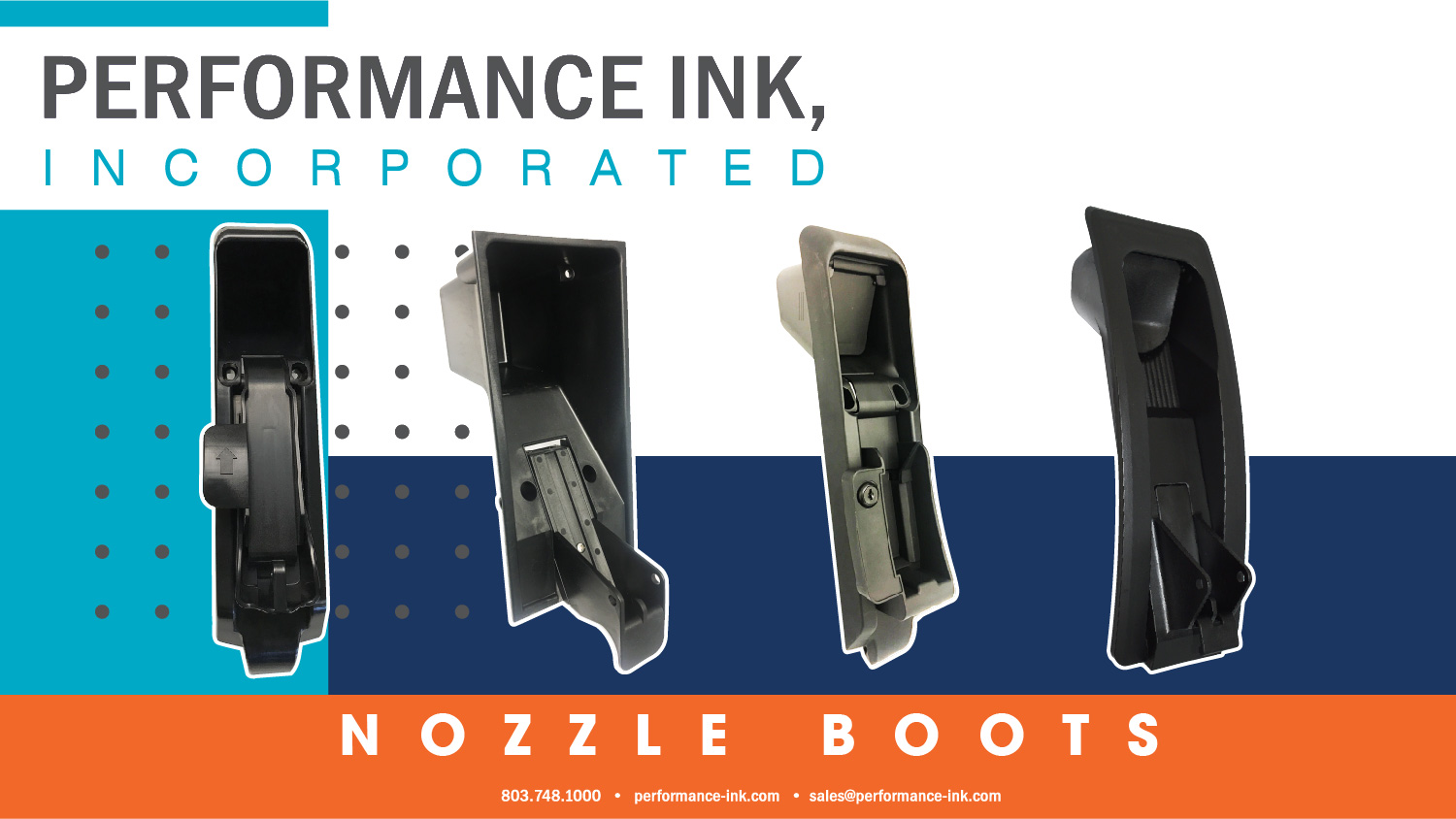 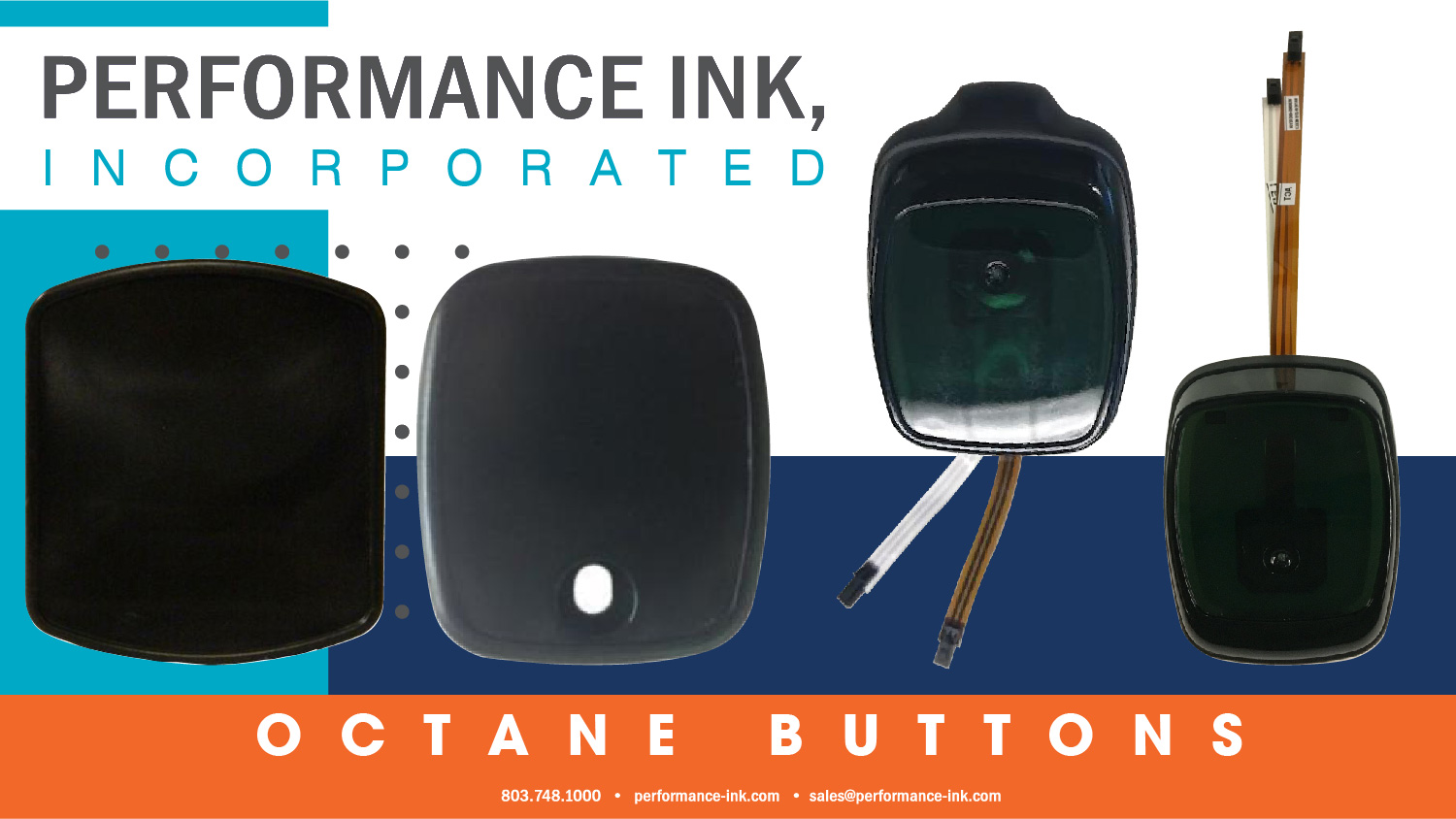 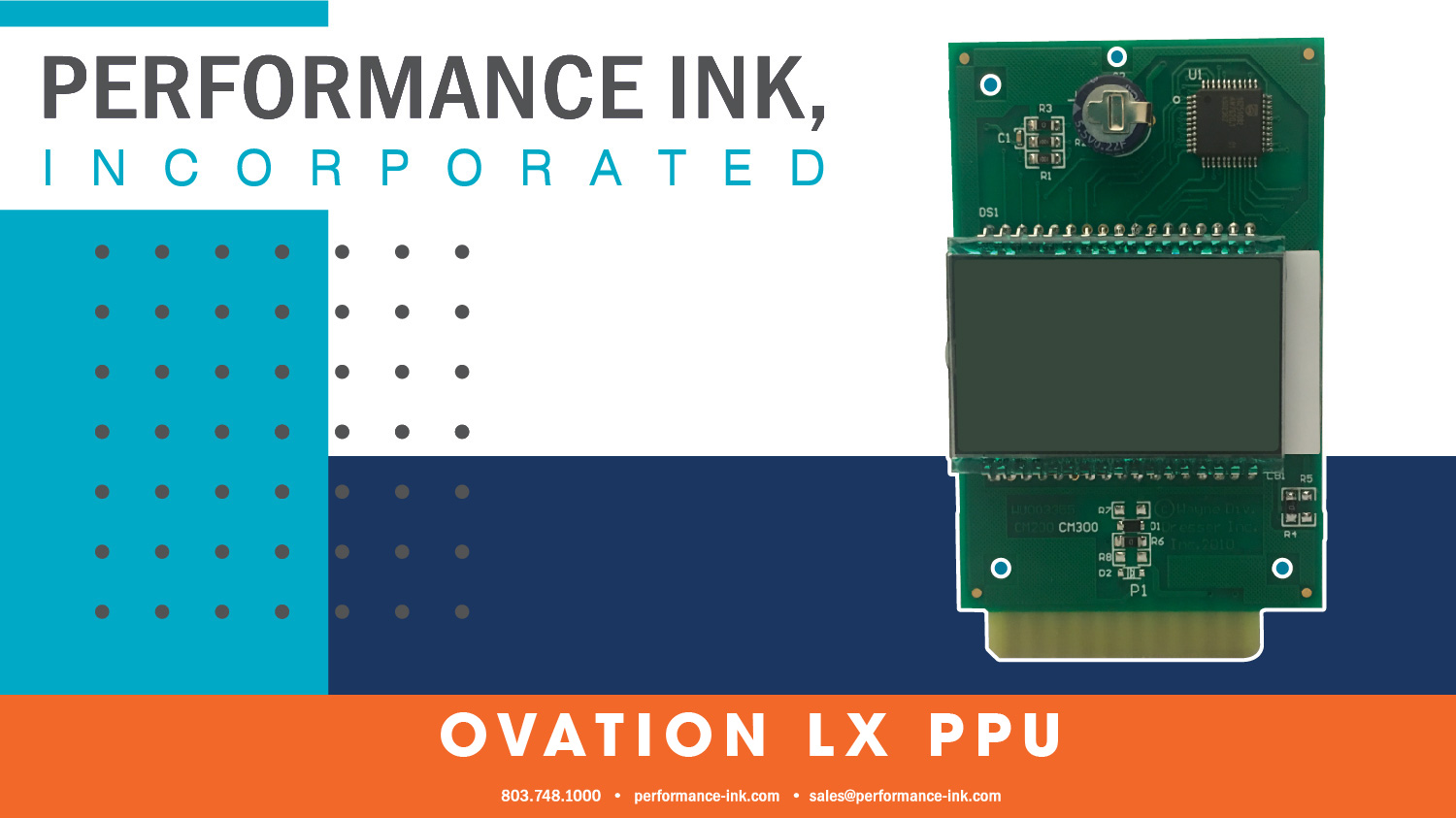 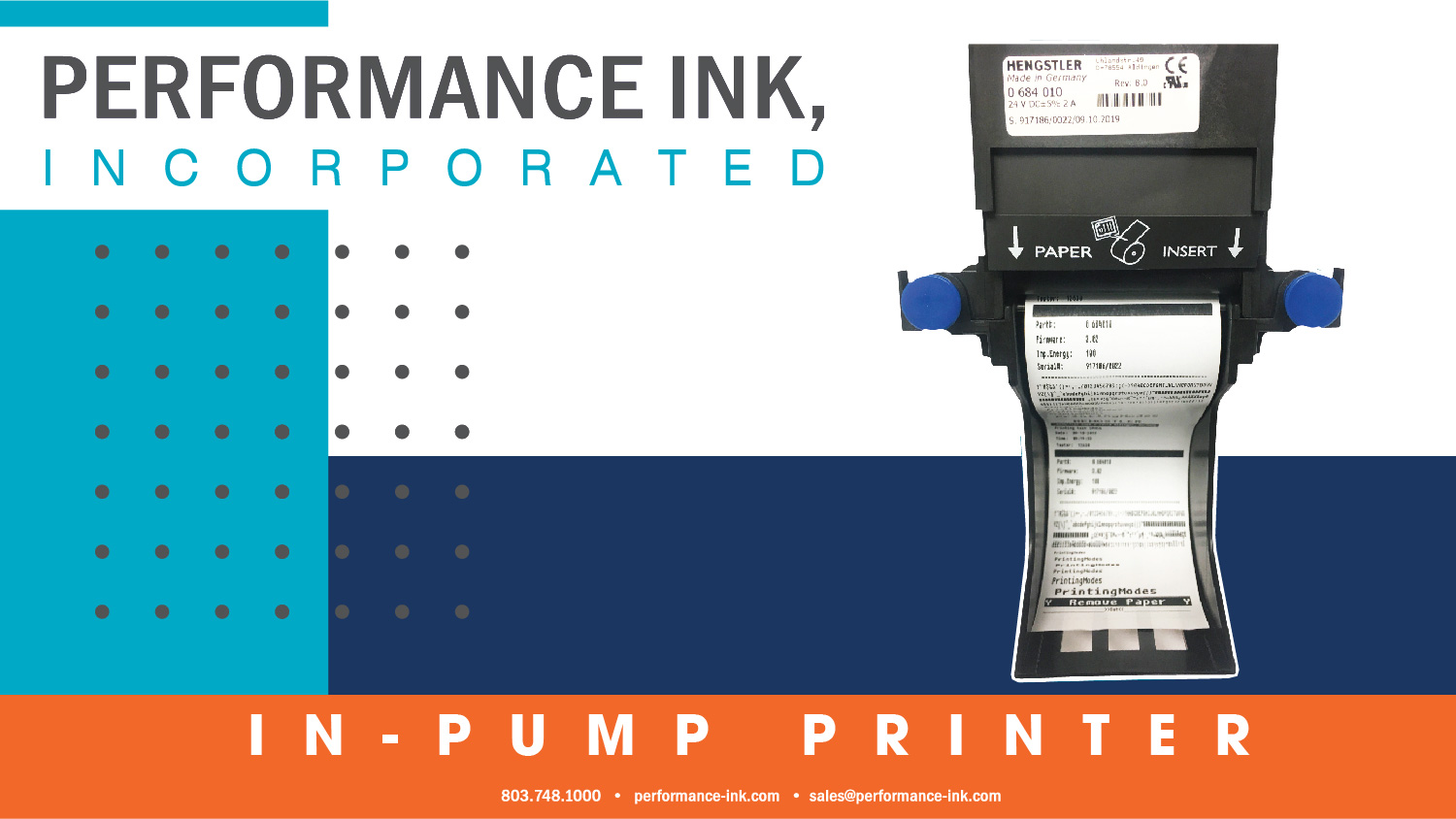 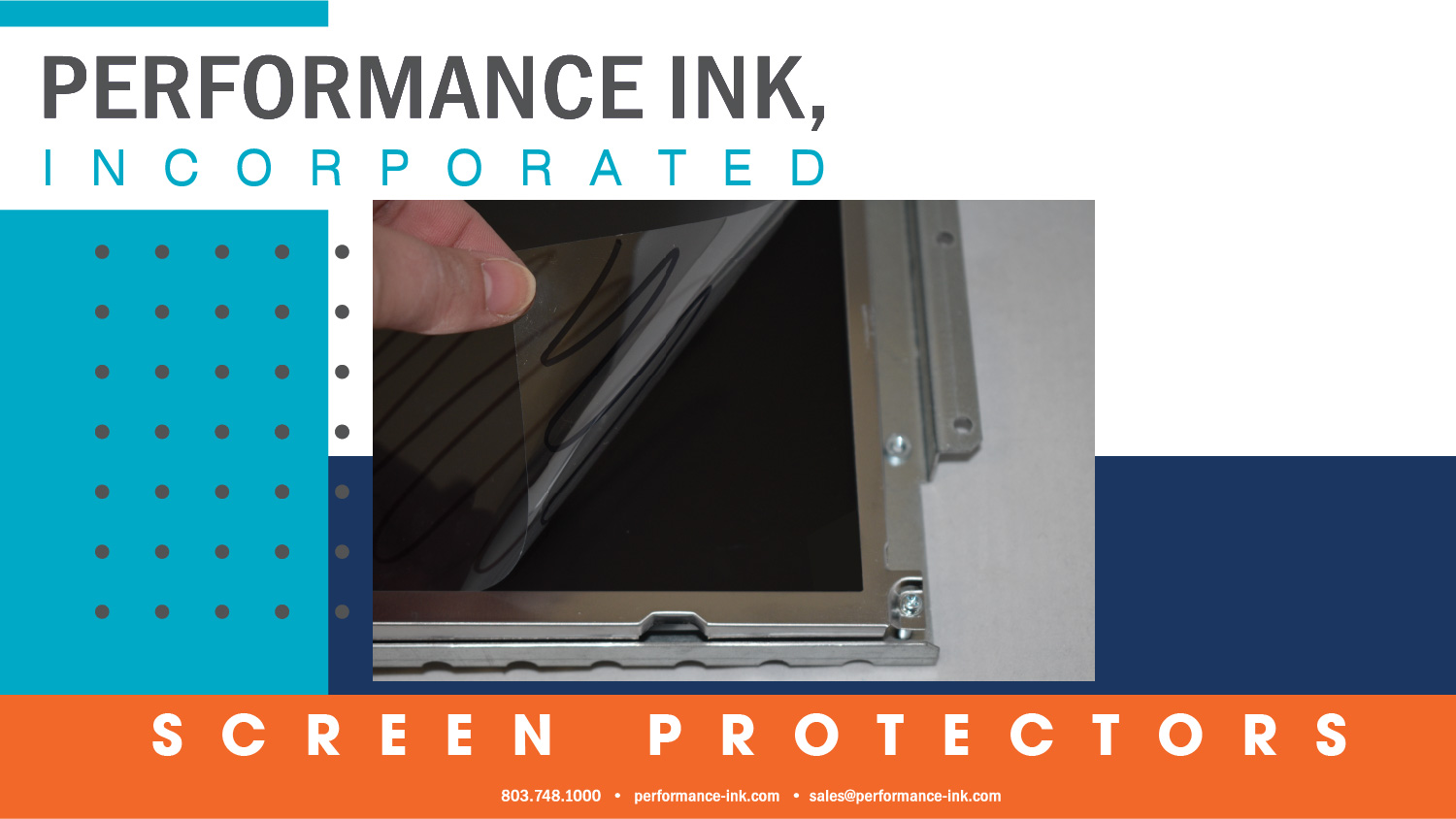 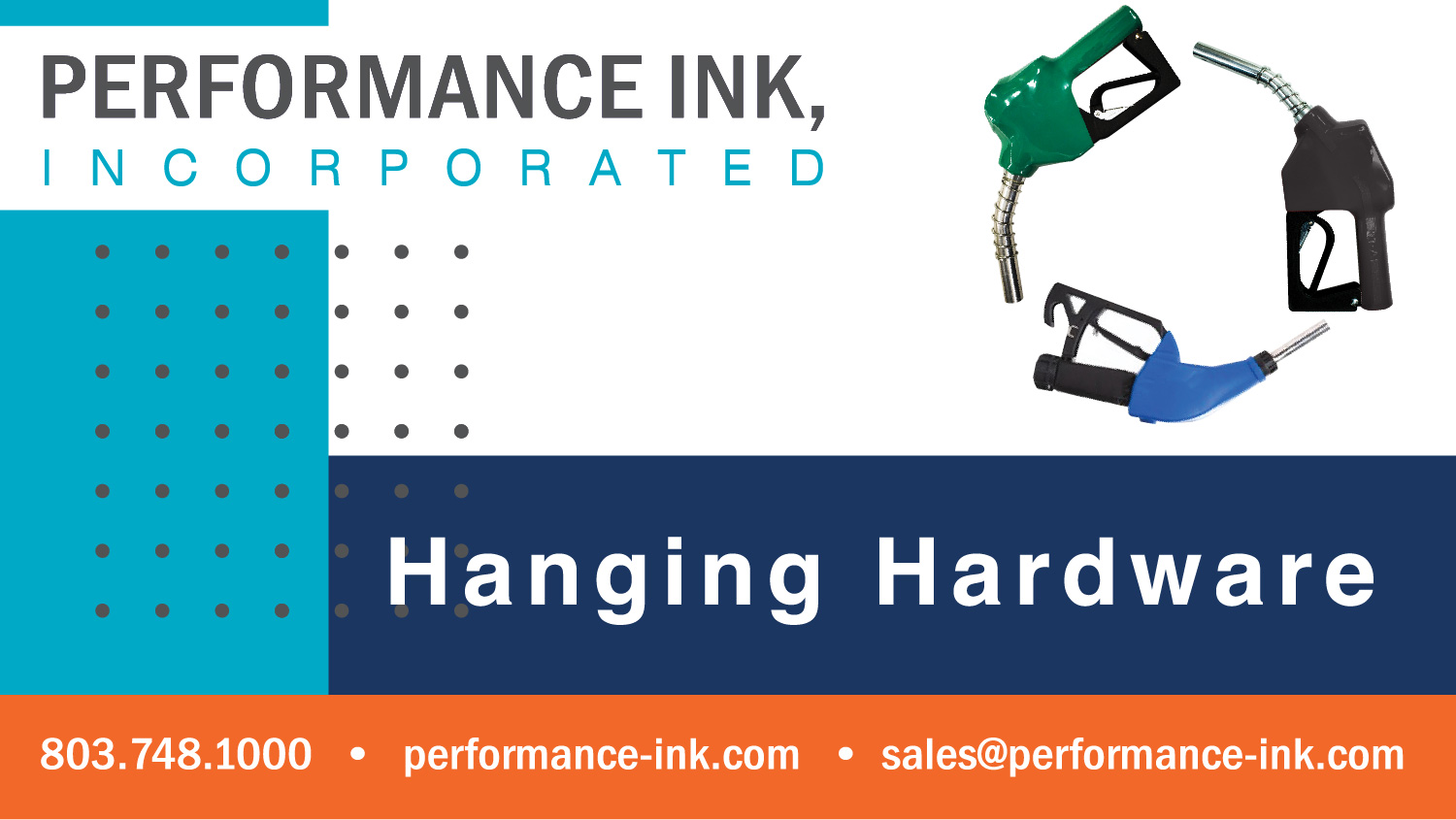 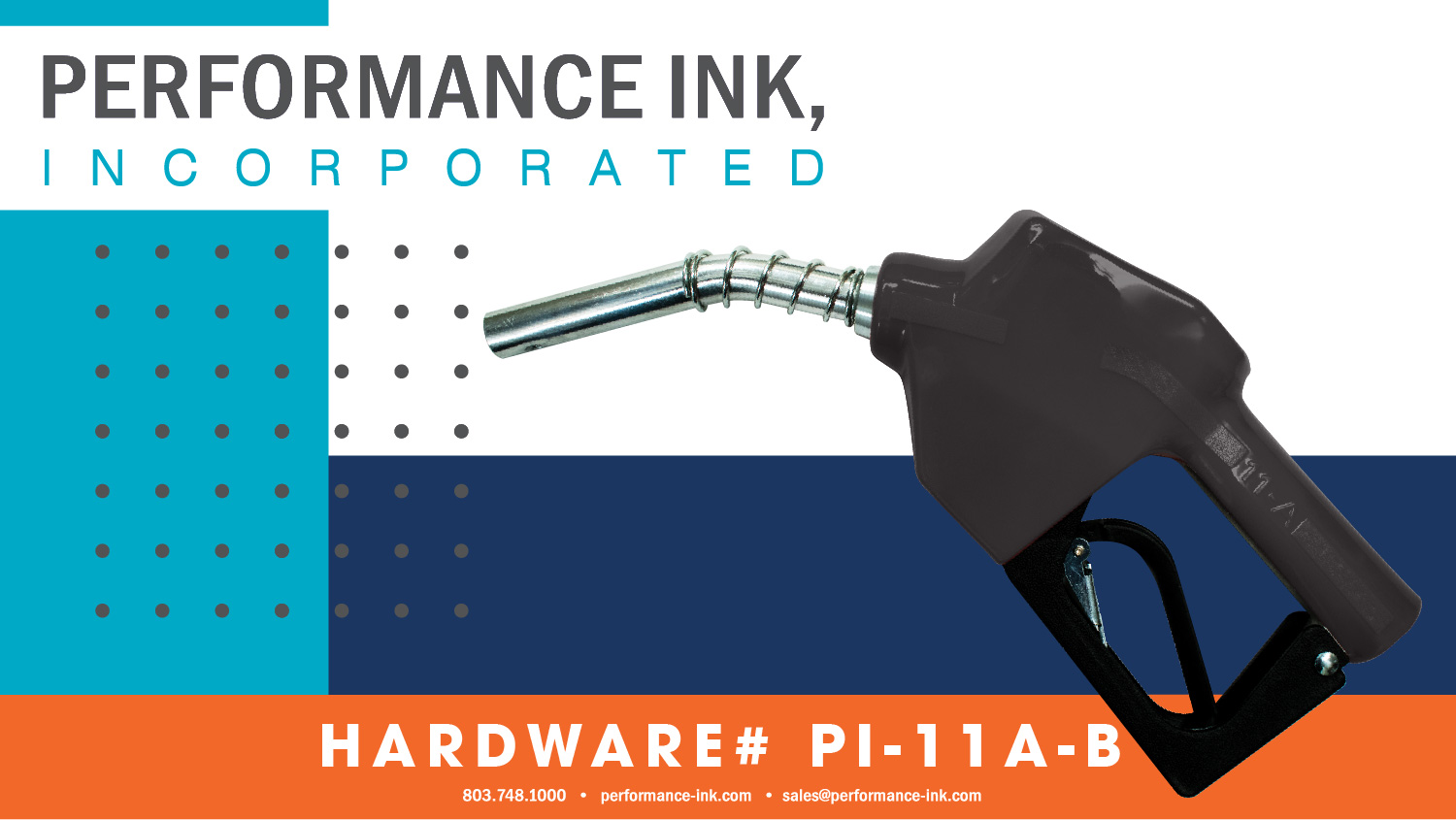 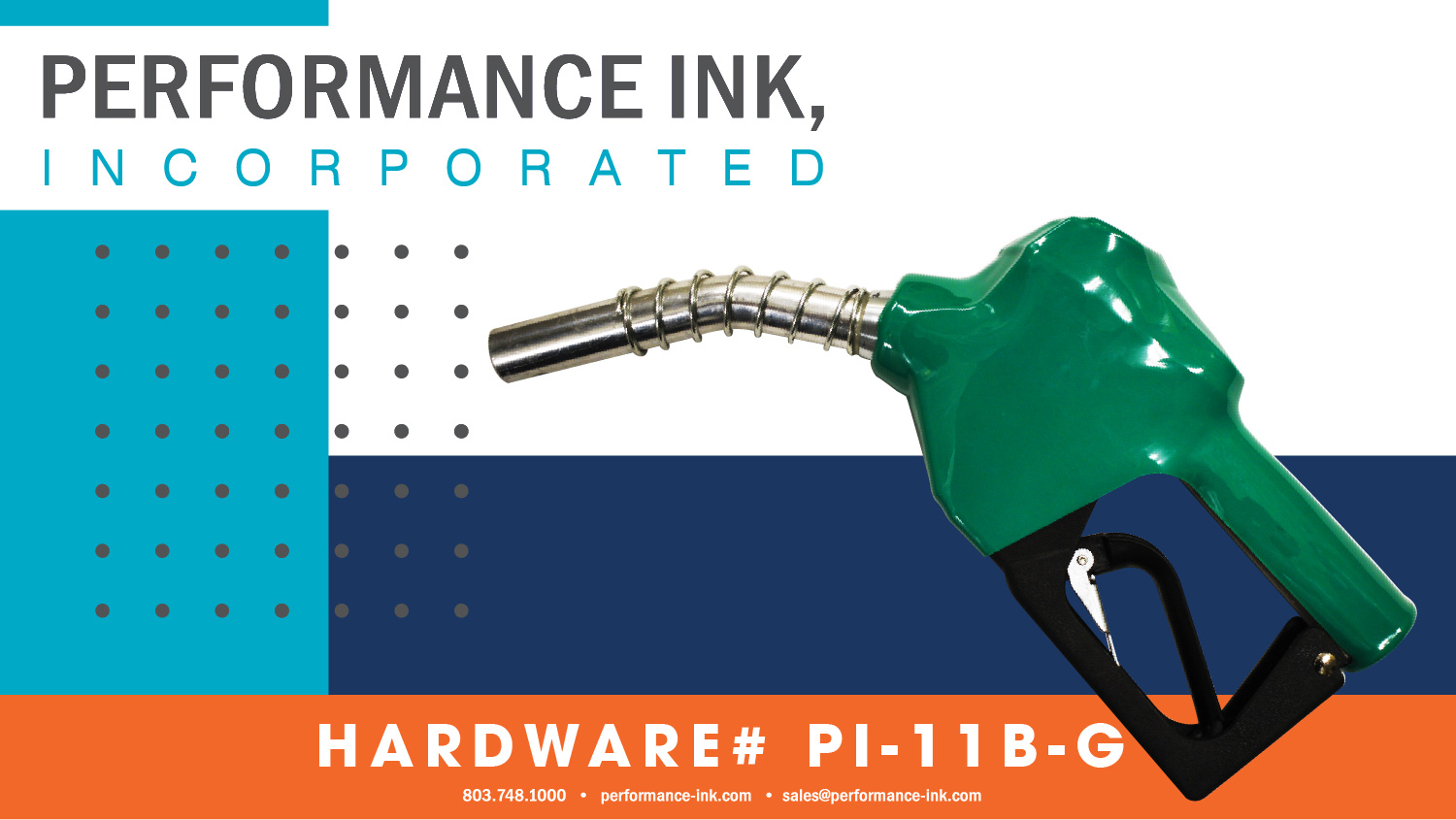 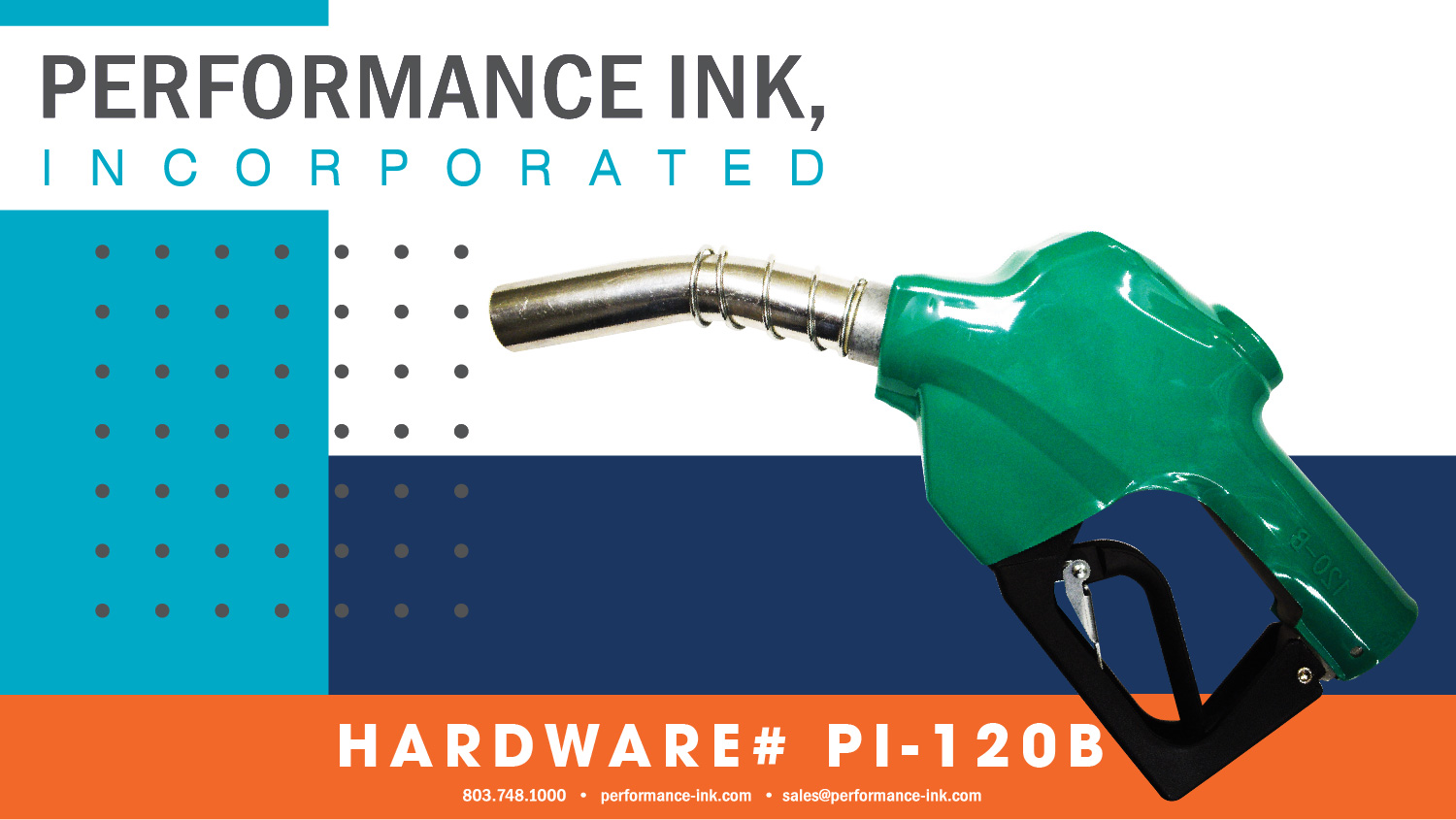 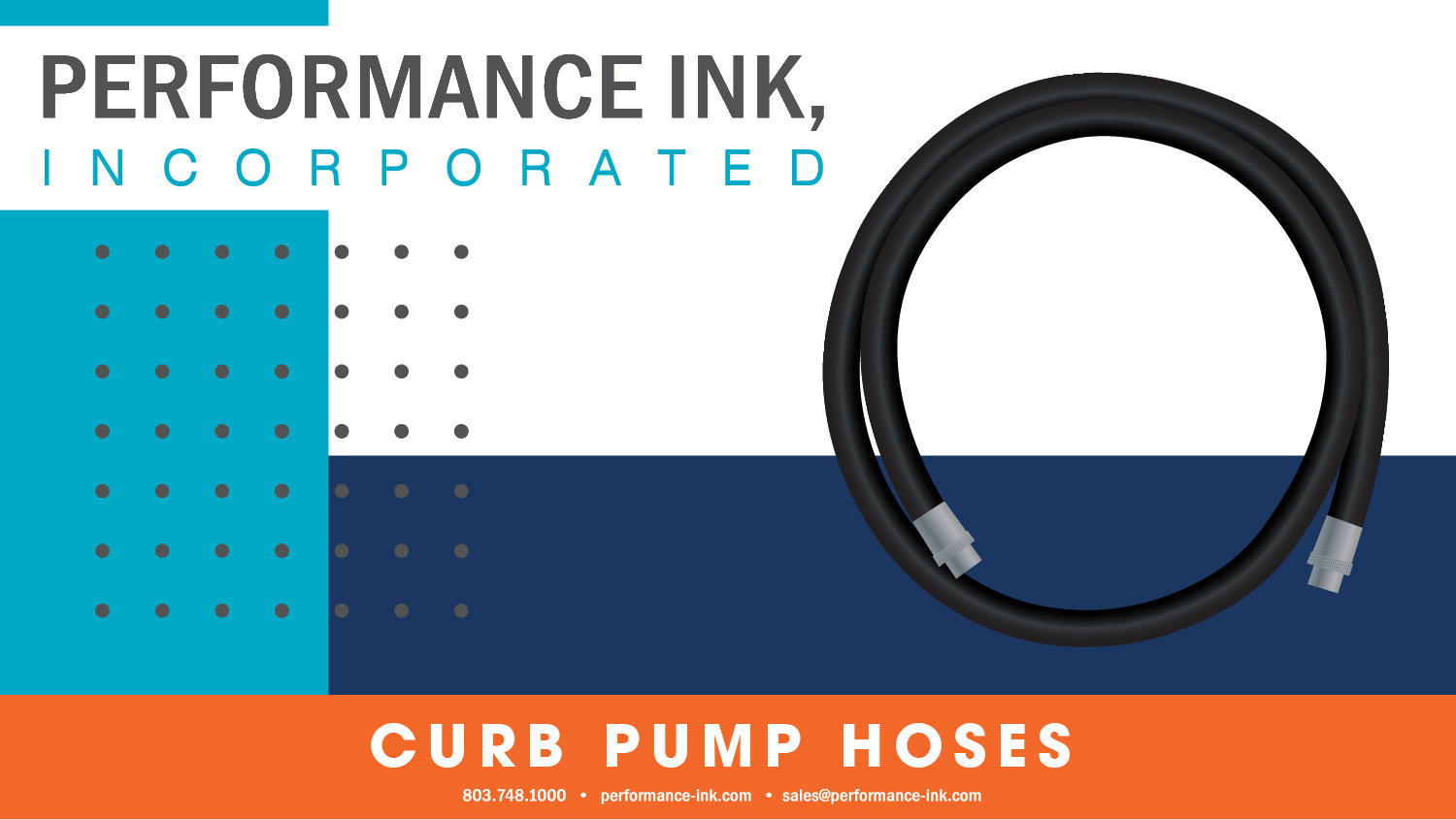 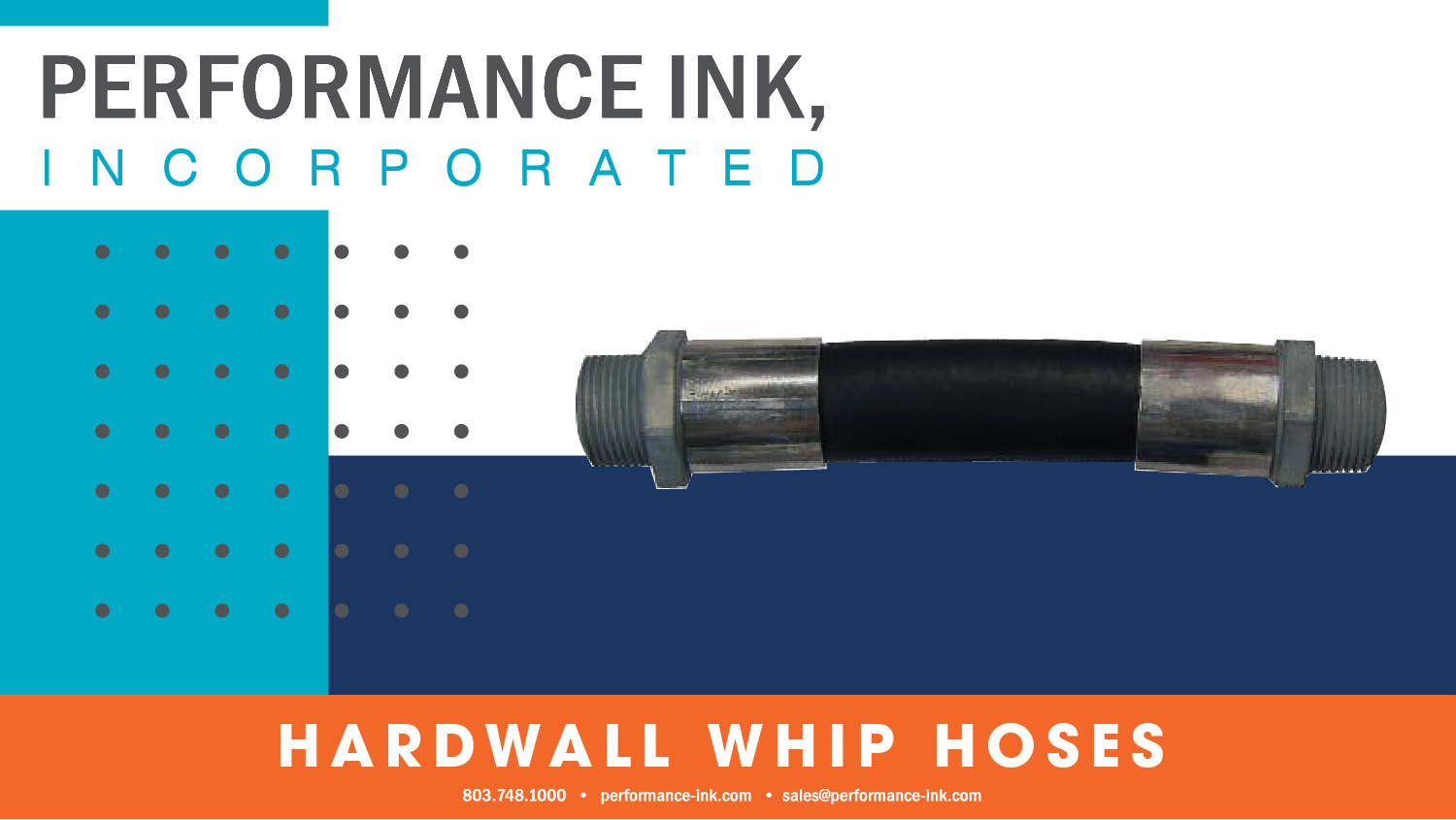 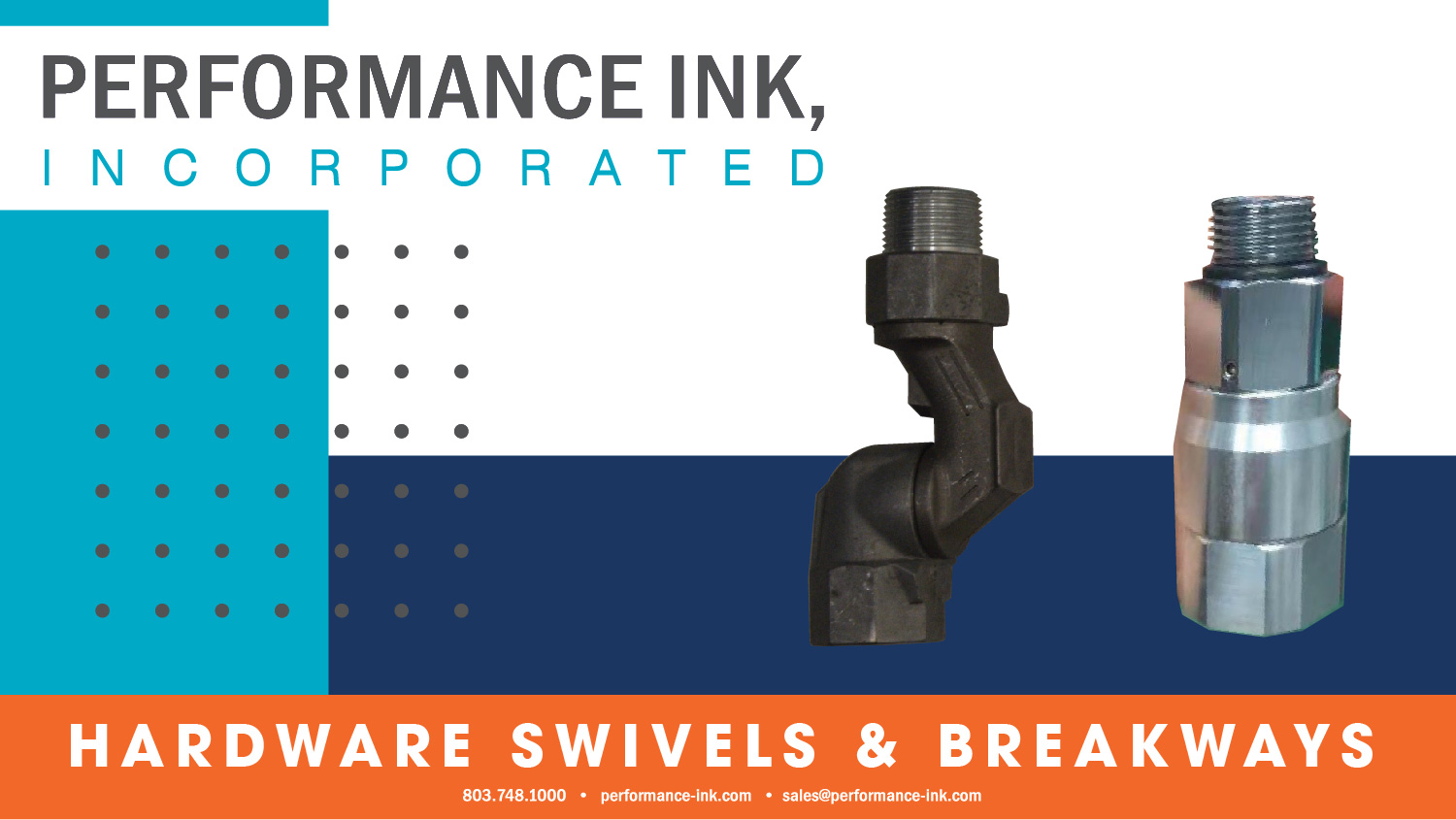 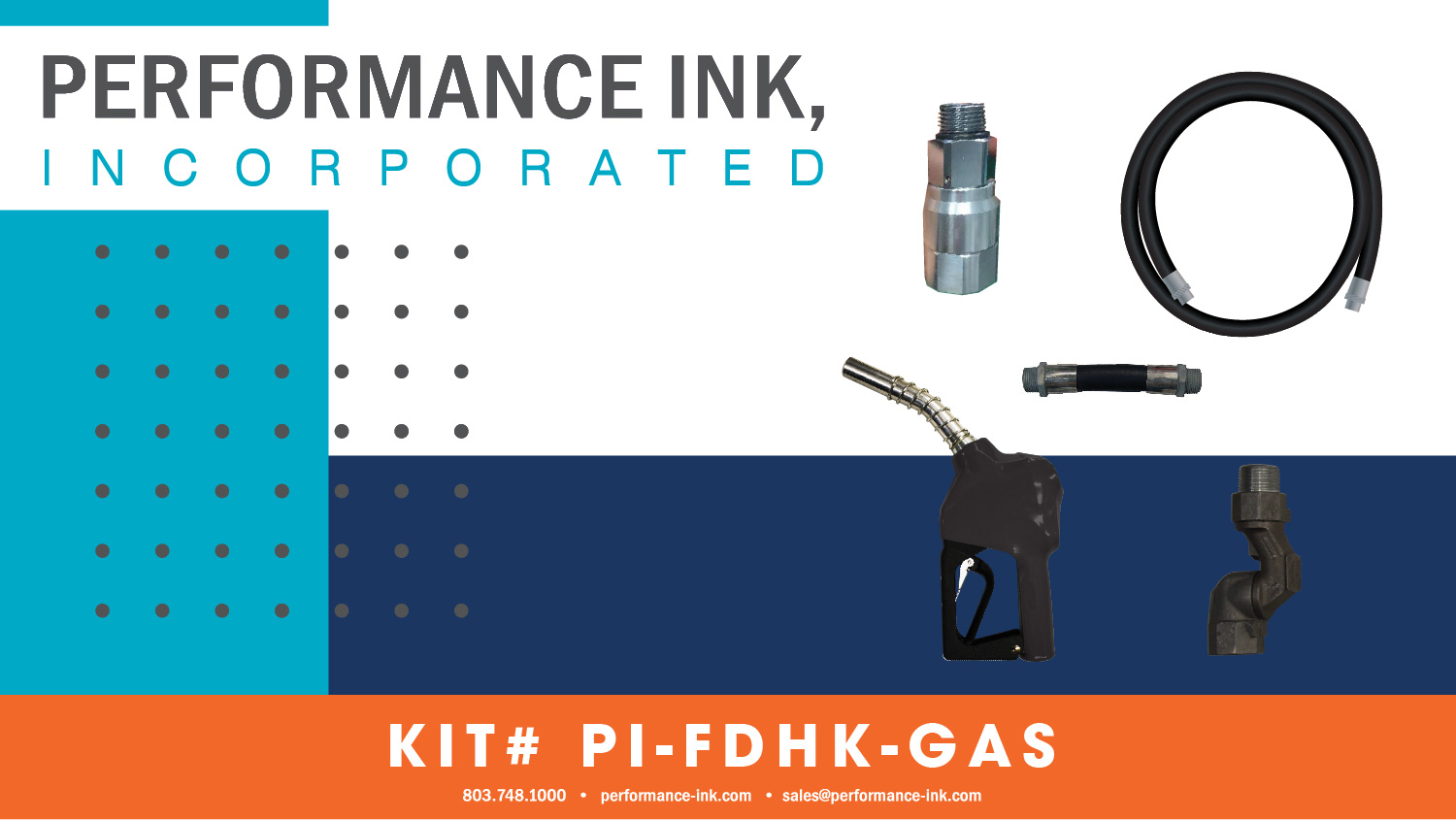 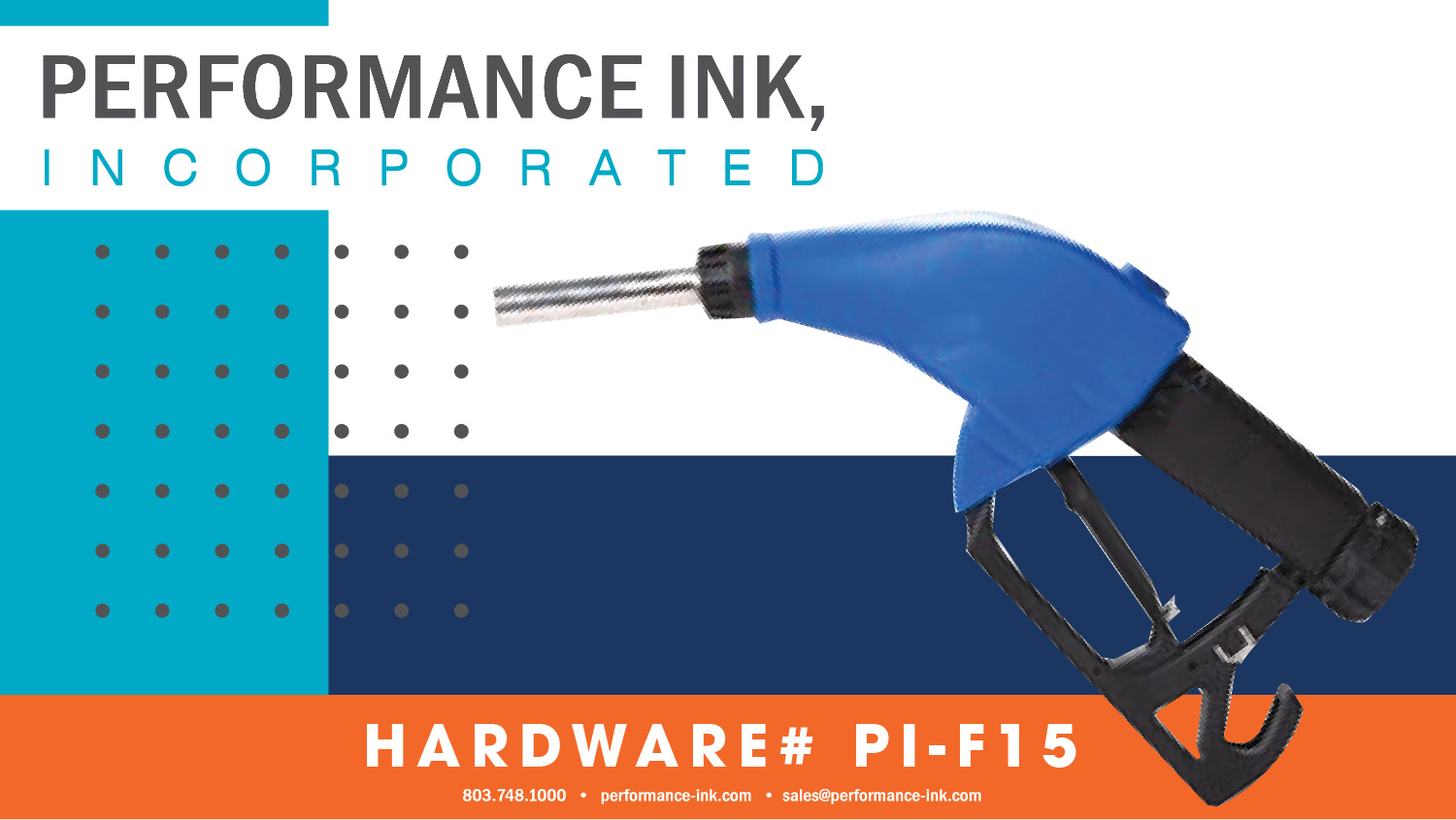 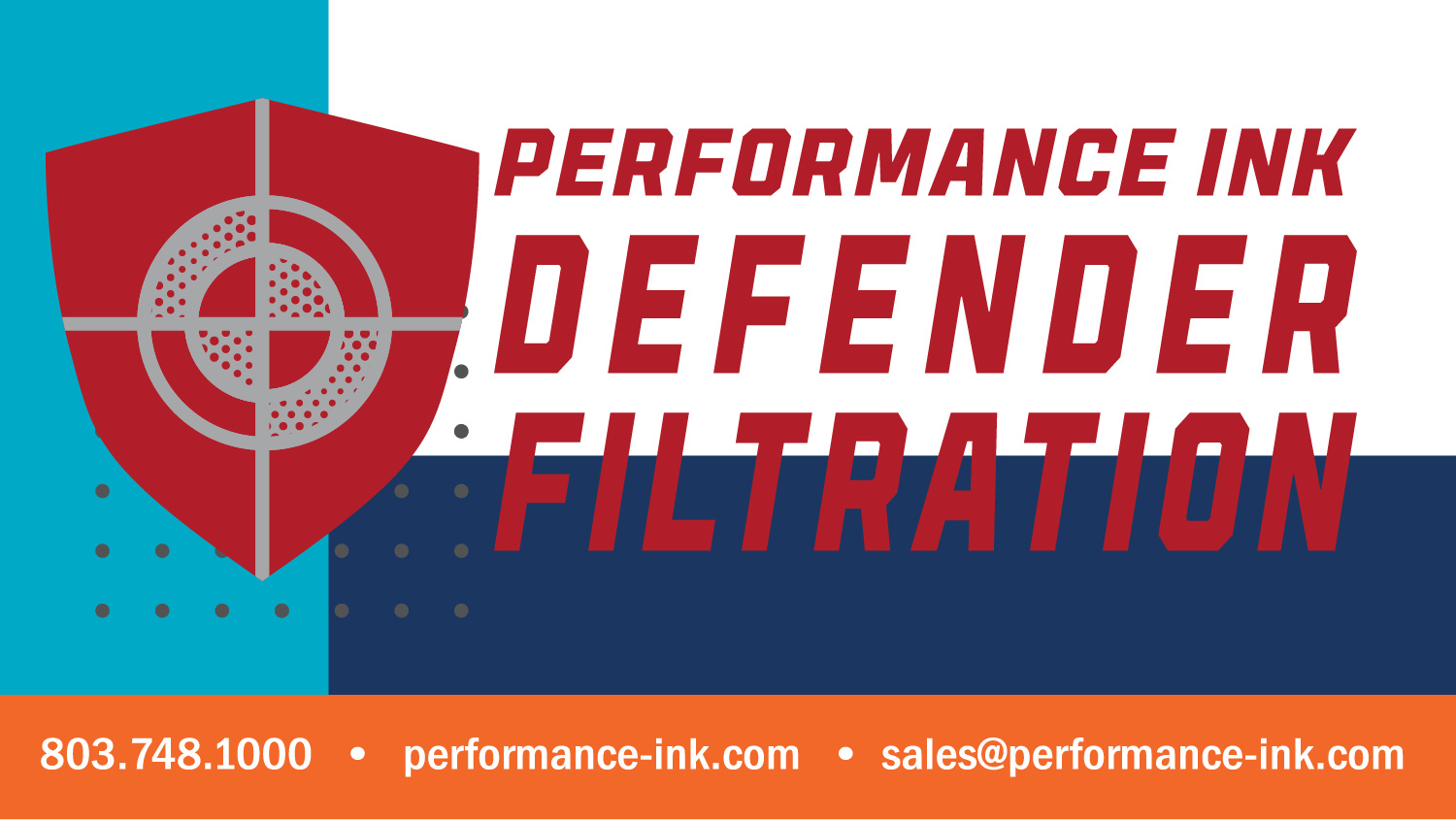 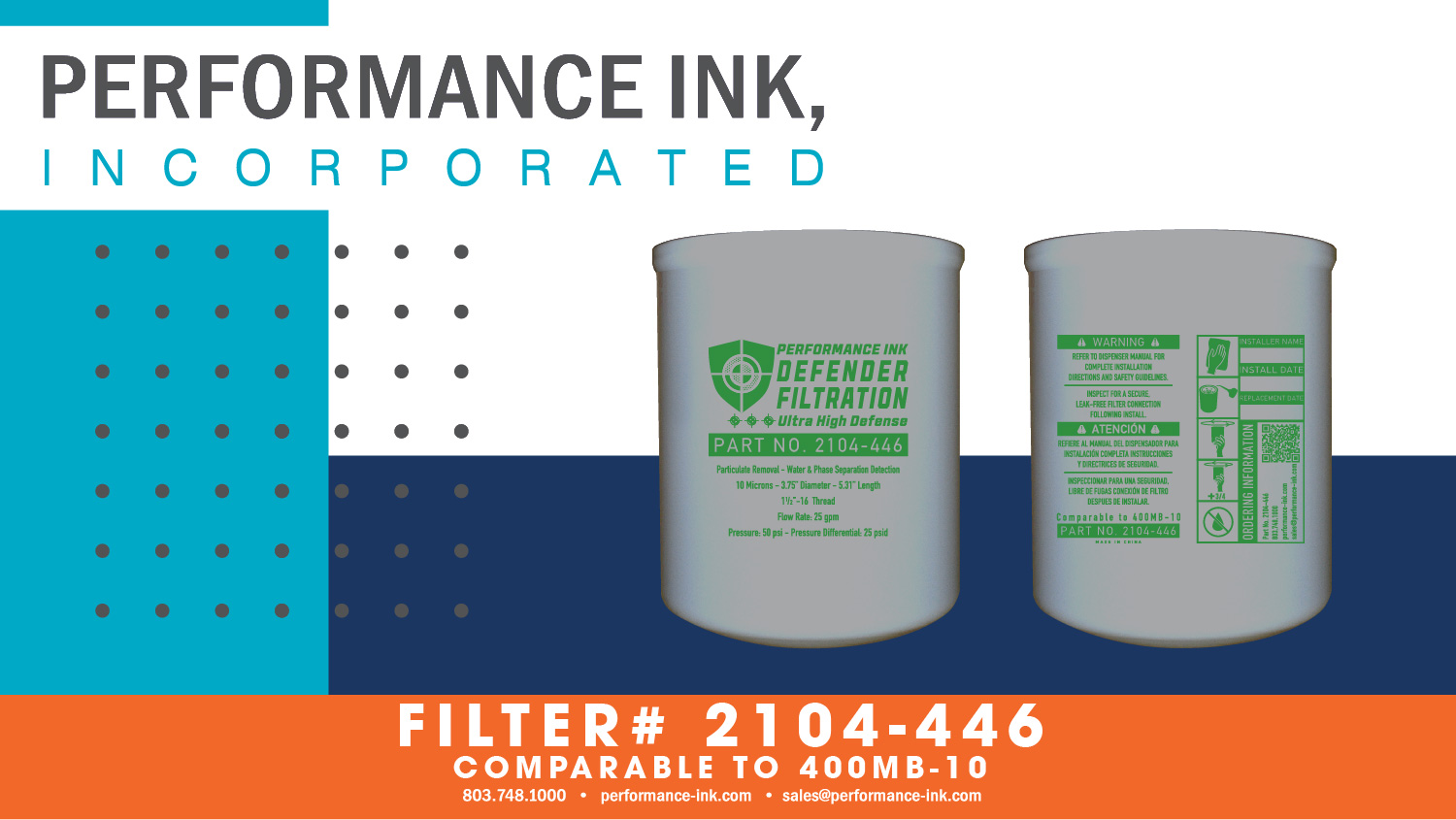 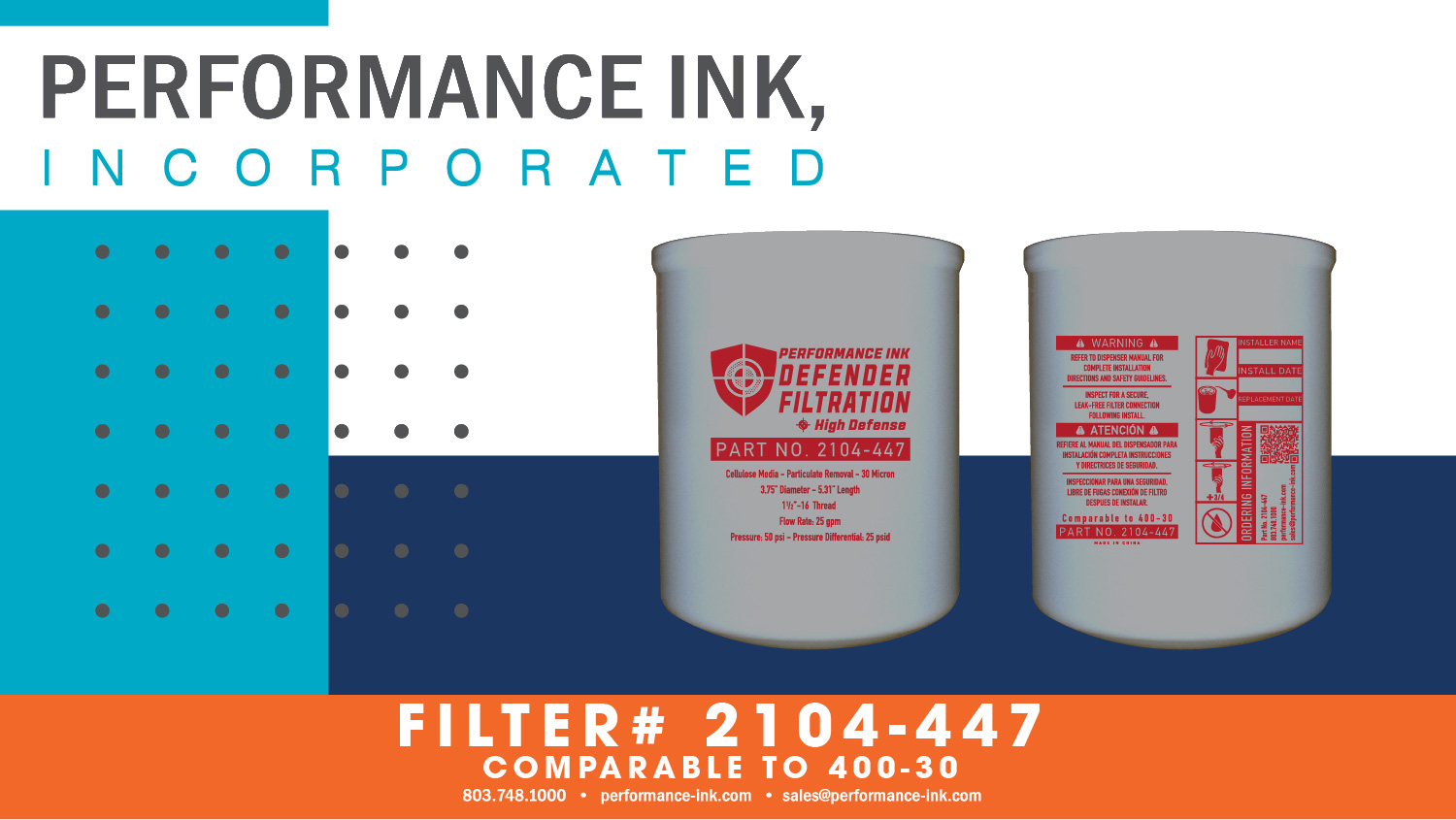 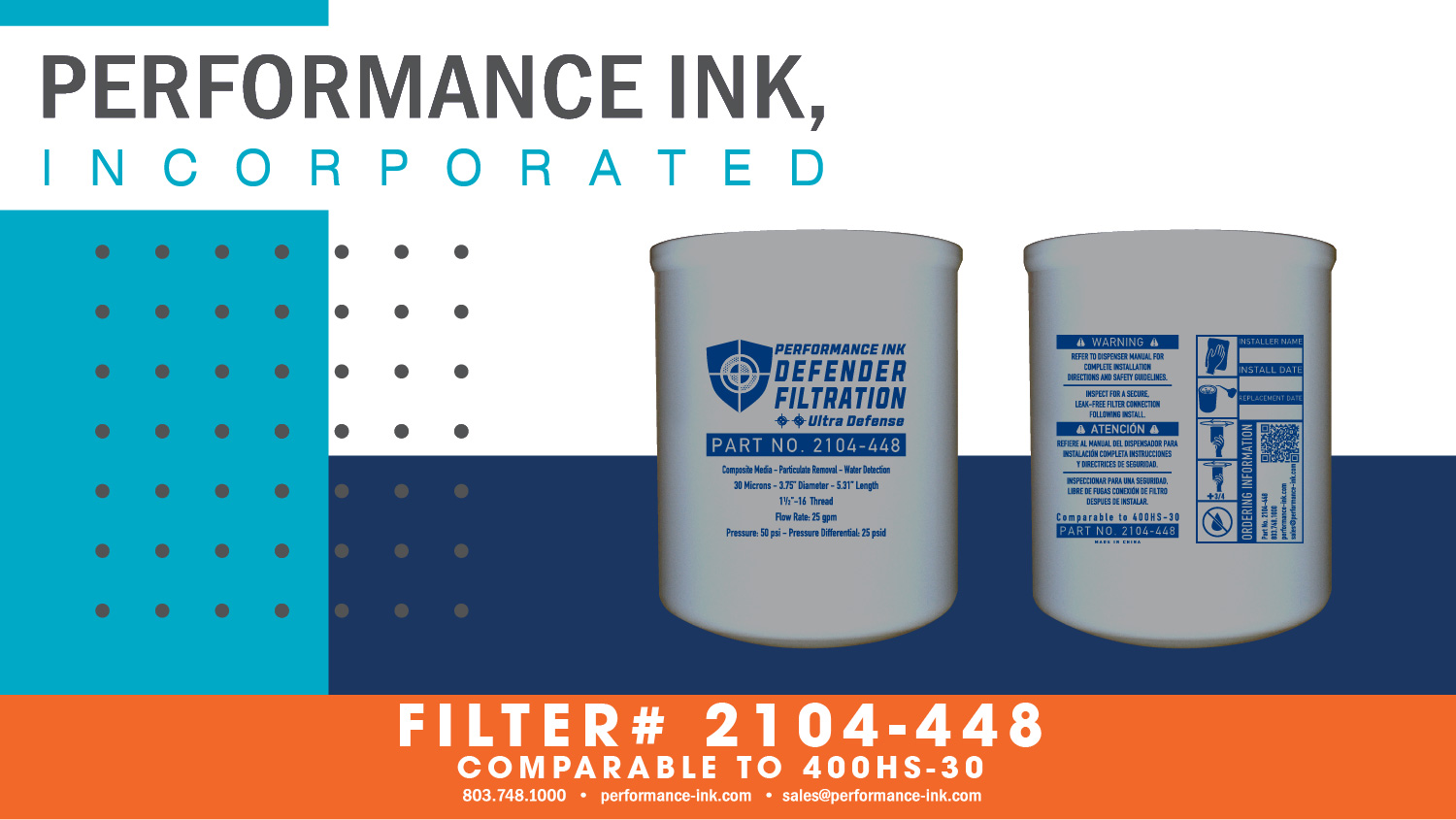 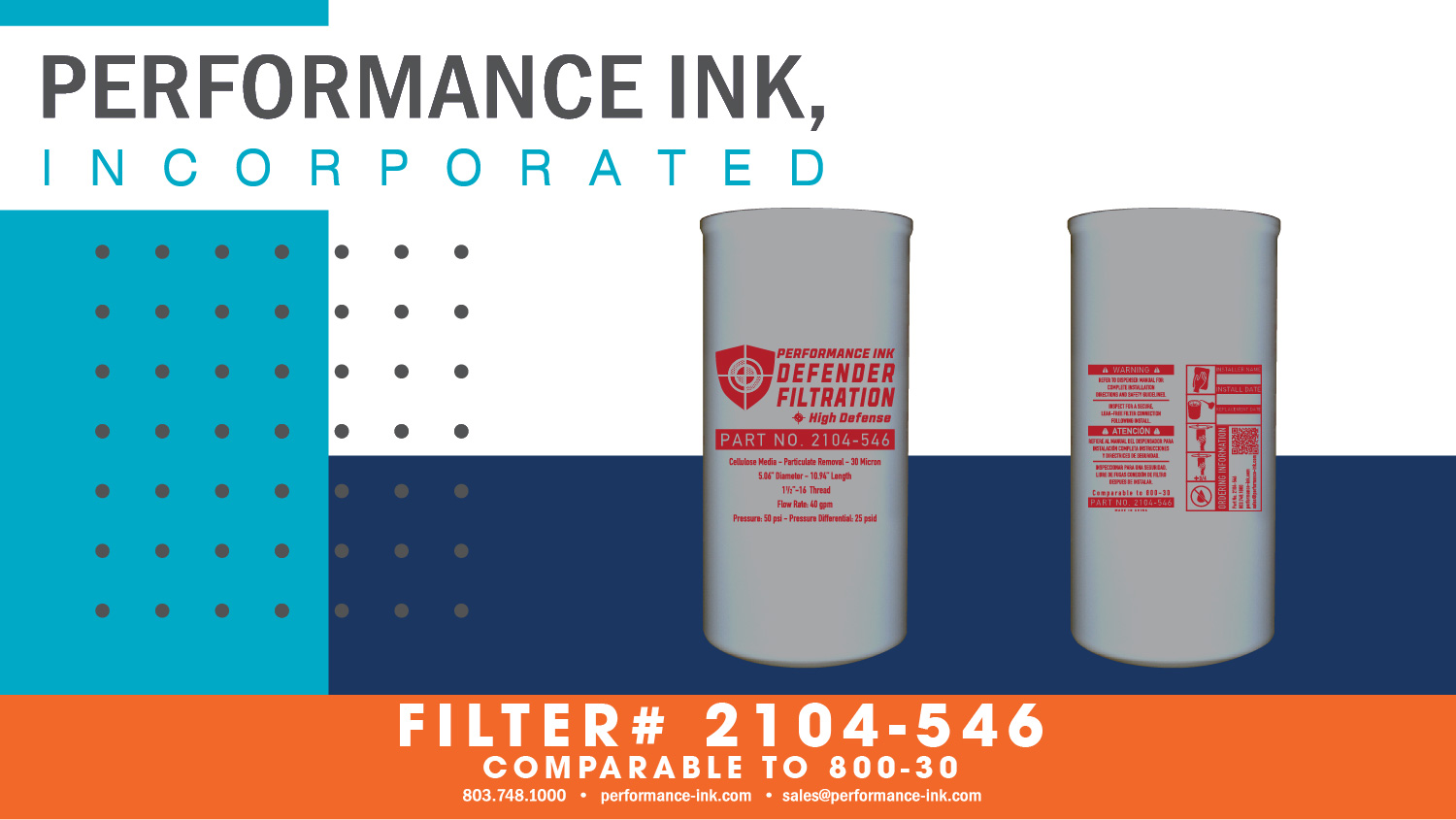